Mose und der Auszug aus Ägypten
(Bibelkurs, Teil 06/24)
5Mo 34,10: Und es stand in Israel kein Prophet mehr auf wie Mose, den der Herr gekannt hätte von Angesicht zu Angesicht, …
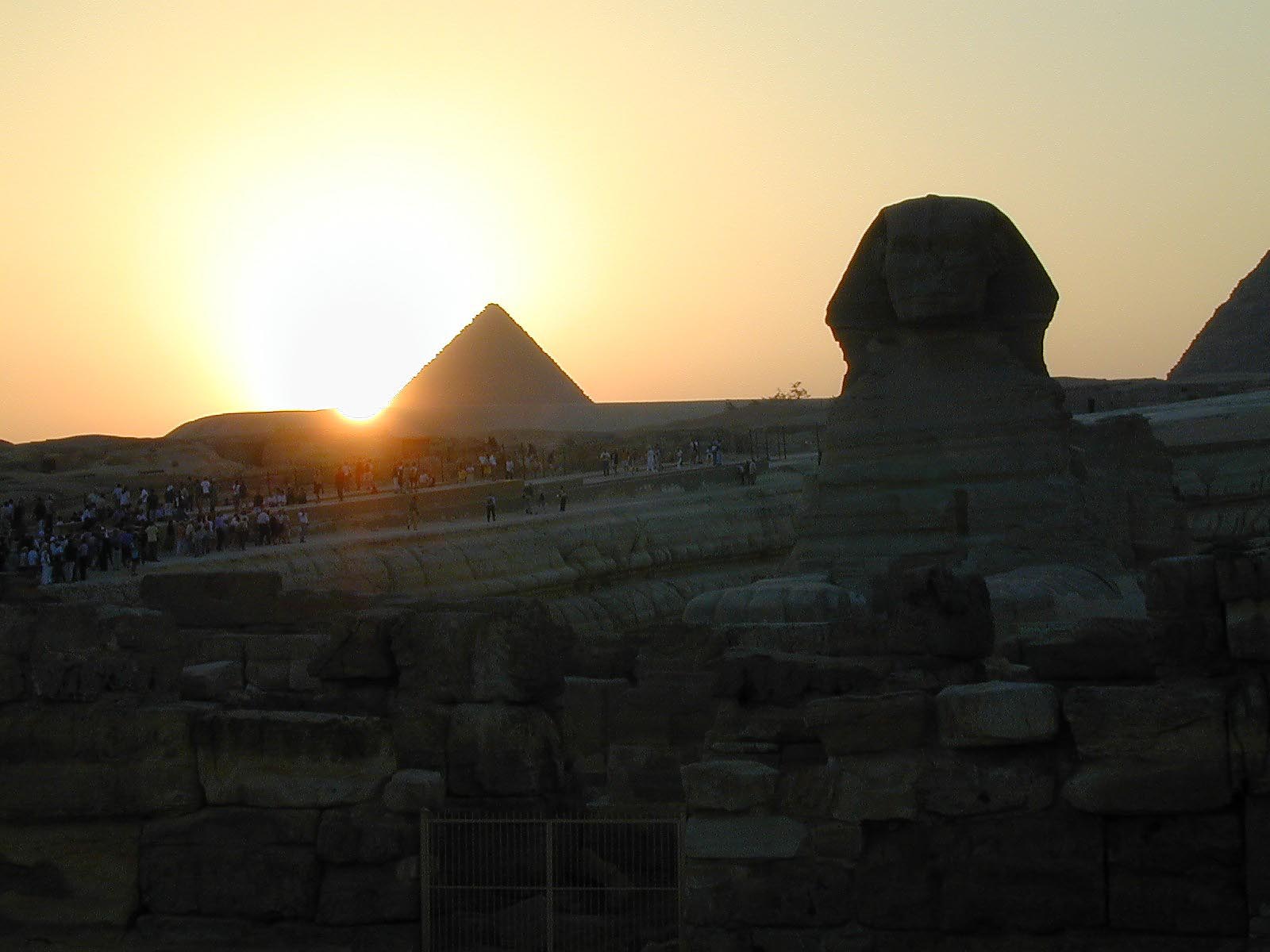 5Mo 34,11: … mit all den Zeichen und Wundern, mit denen der Herr ihn gesandt hatte, sie im Land Ägypten, am Pharao und an all seinen Knechten und an seinem ganzen Land zu tun, …
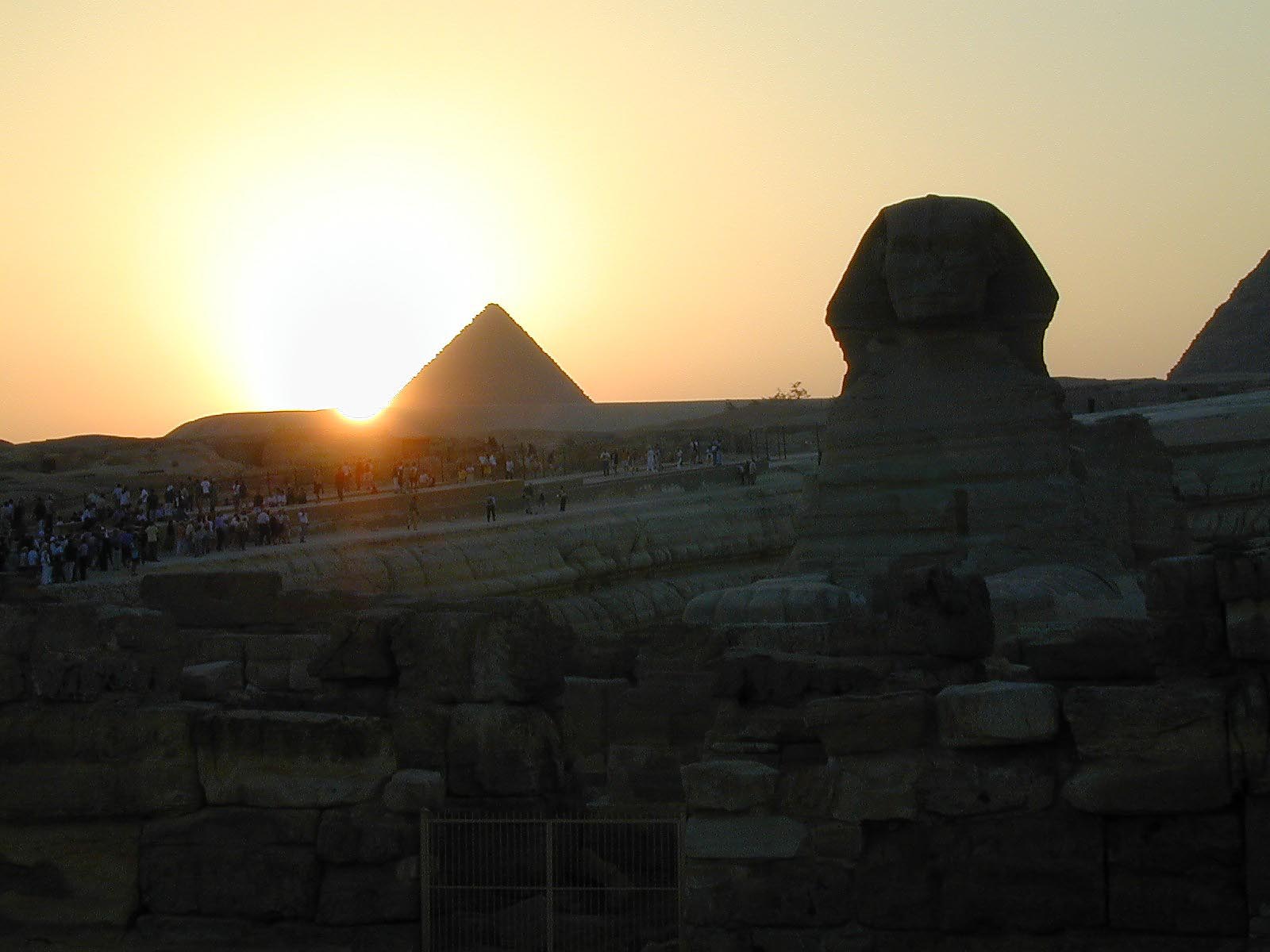 5Mo 34,12: … und mit all der starken Macht und mit all dem Grossen und Furchtbaren, das Mose vor den Augen von ganz Israel getan hat.
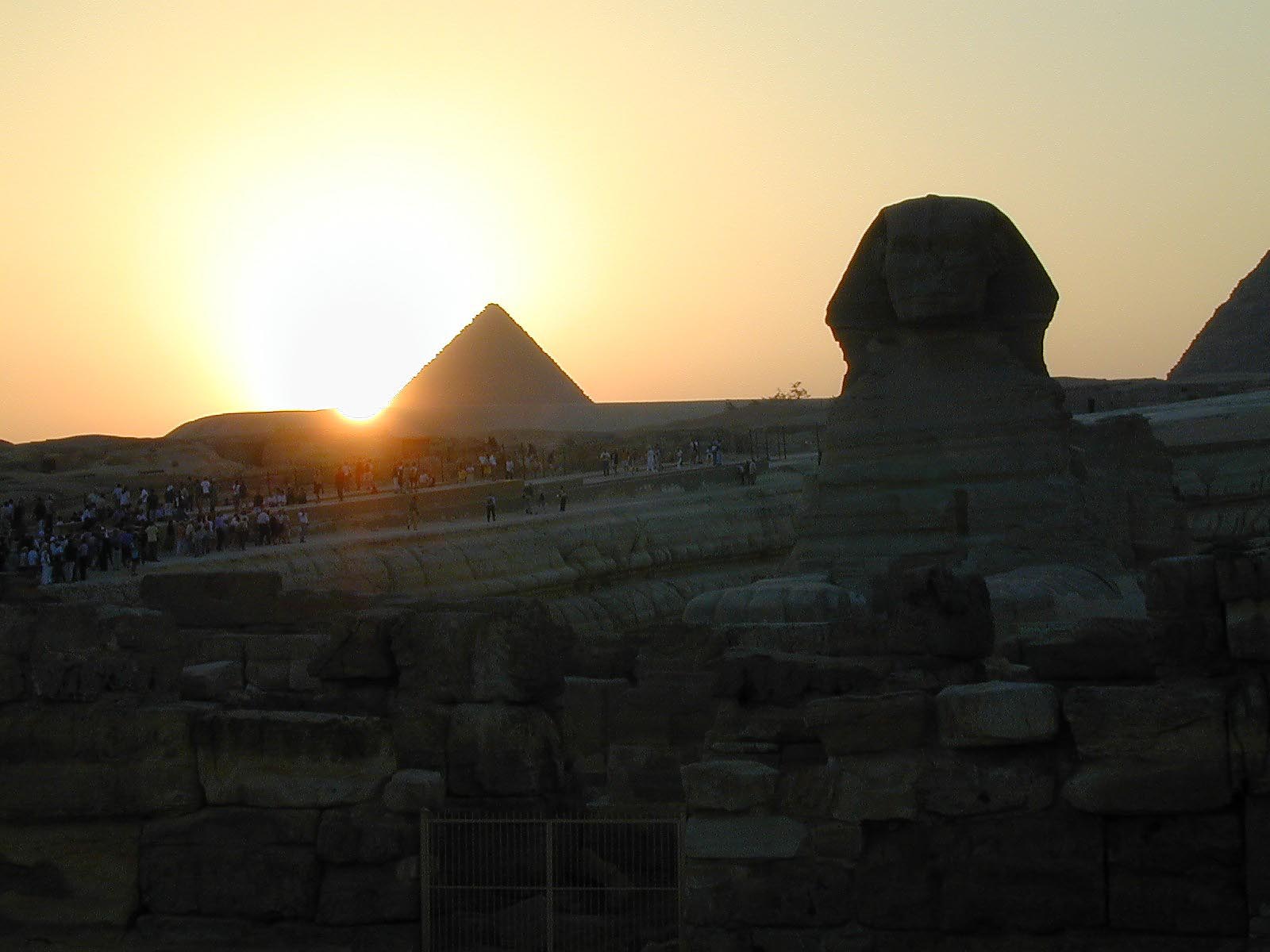 Mose und der Auszug aus Ägypten   Einleitung   1.	Mose – seine Berufung   2.	Mose – seine Schriften   3. Mose – der Auszug aus Ägypten   4. Mose – die Wüstenwanderung   Schlusswort
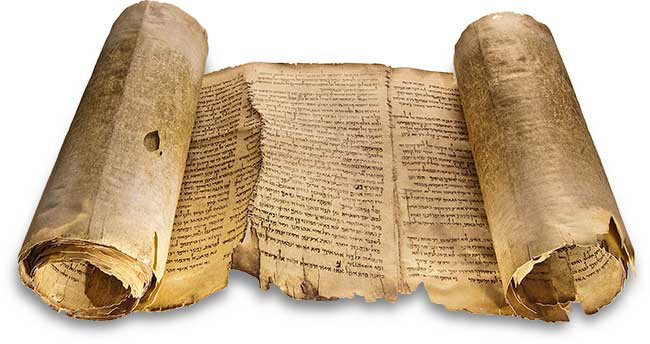 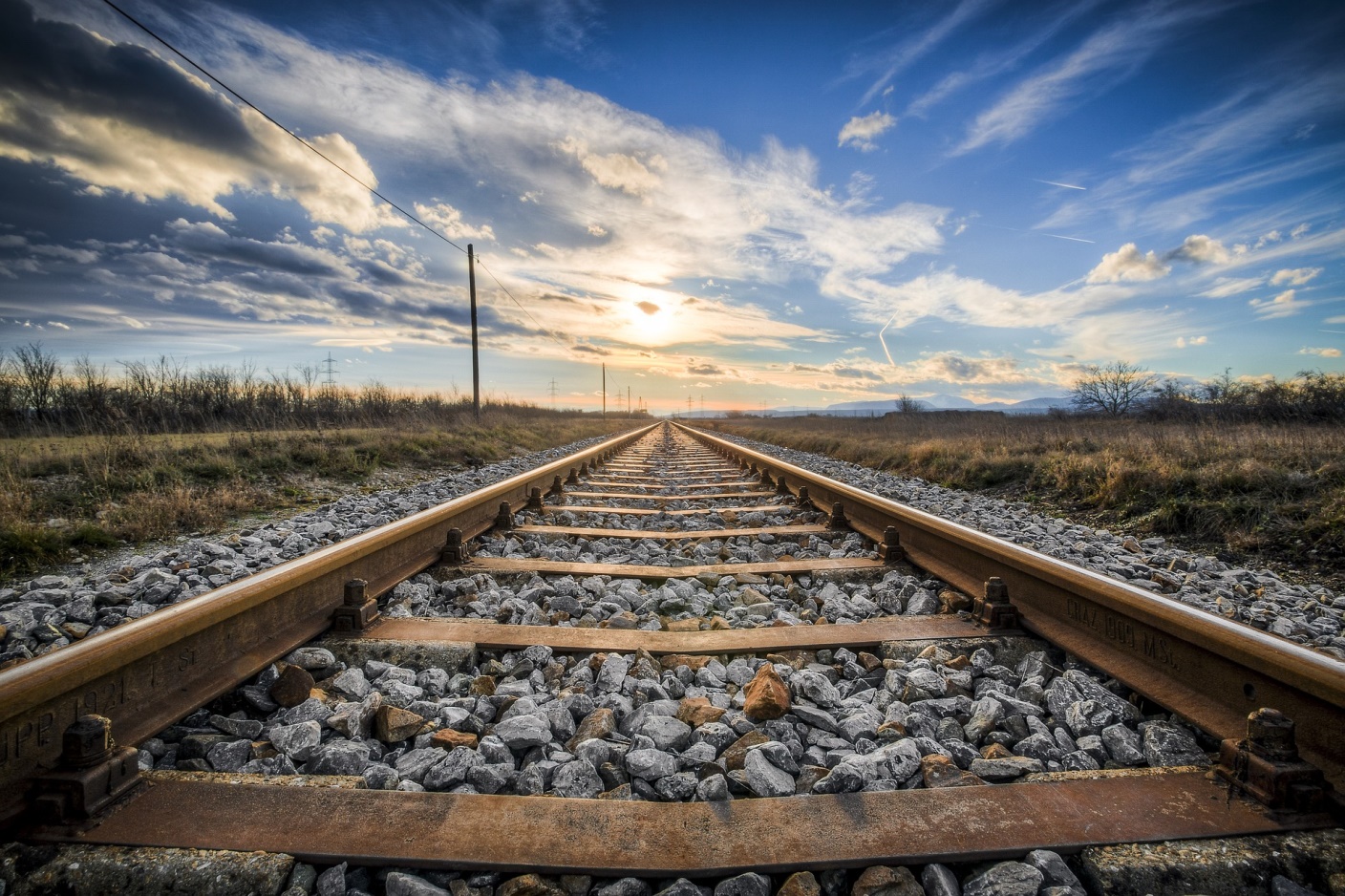 DIE «BIBLIOTHECA DIVINA»
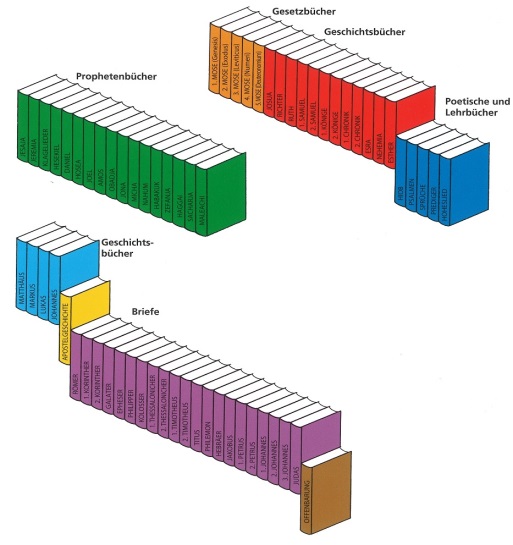 Bild aus: DOWLEY, Der grosse Bibelführer, S. 6.
MOSE – DER KNECHT GOTTES
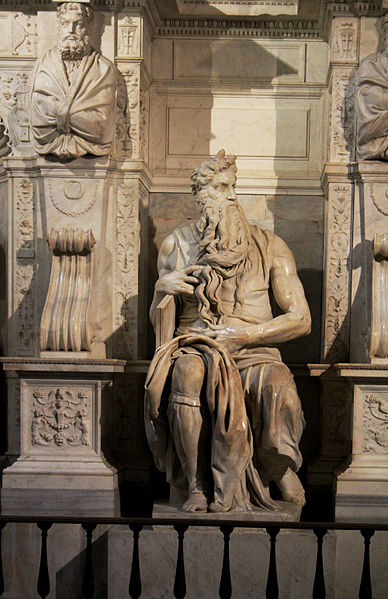 Mosesstatue von Michelangelo für das Grab von Papst Julius II. in der Basilika San Pietro in Vincoli, Rom.
Mose und der Auszug aus Ägypten   Einleitung   1.	Mose – seine Berufung   2.	Mose – seine Schriften   3. Mose – der Auszug aus Ägypten   4. Mose – die Wüstenwanderung   Schlusswort
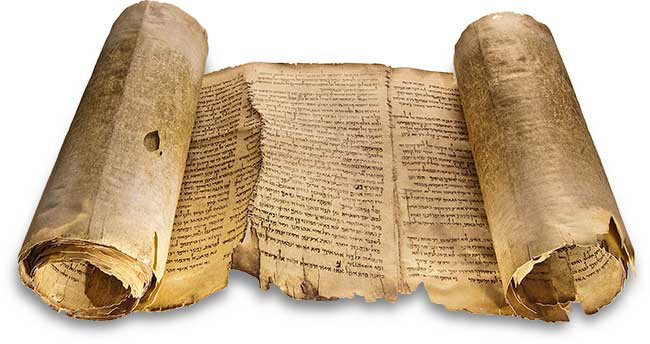 2Mo 1,7: Die Söhne Israel aber waren fruchtbar und wimmelten und mehrten sich und wurden sehr, sehr stark, und das Land wurde voll von ihnen.
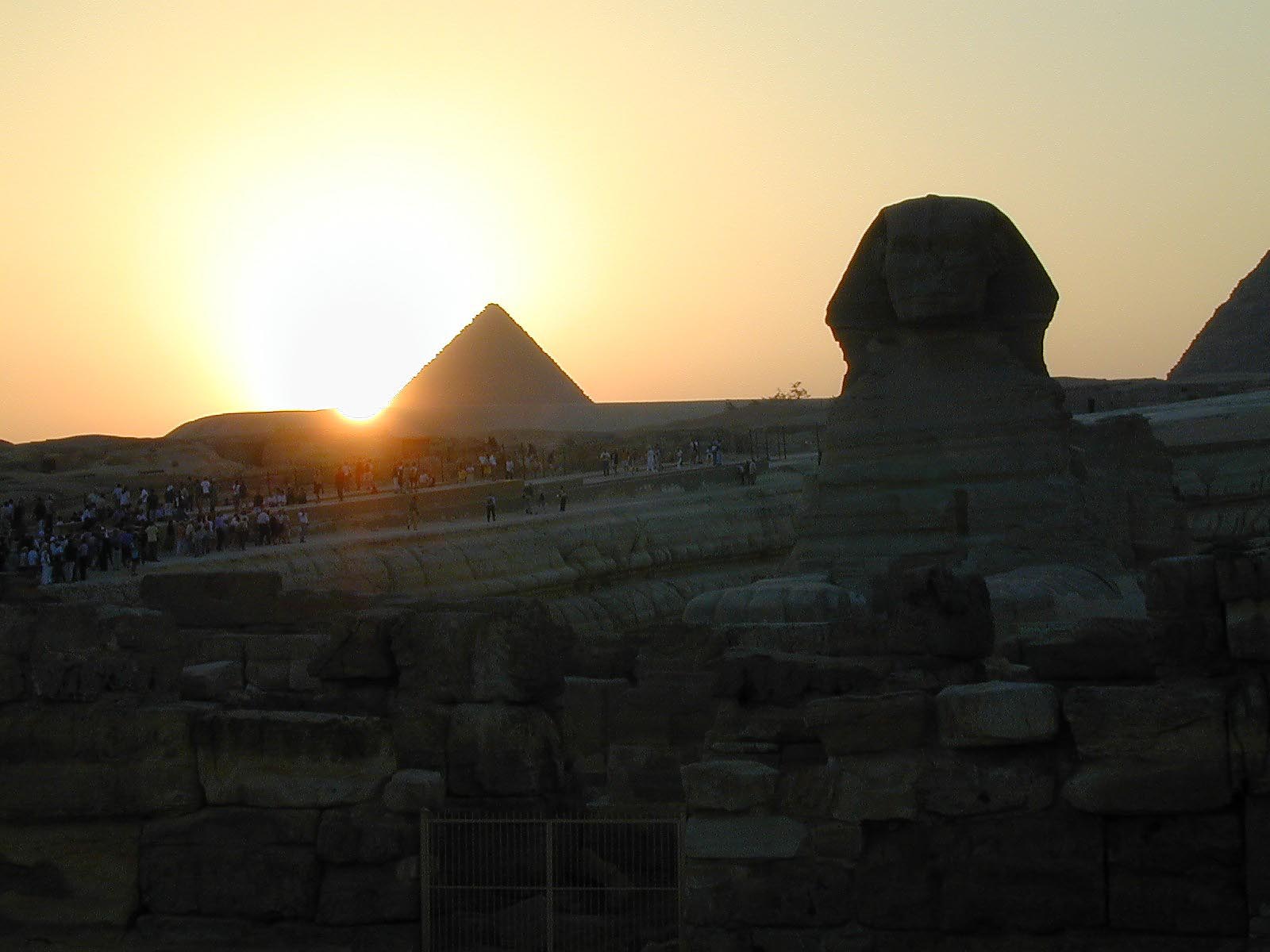 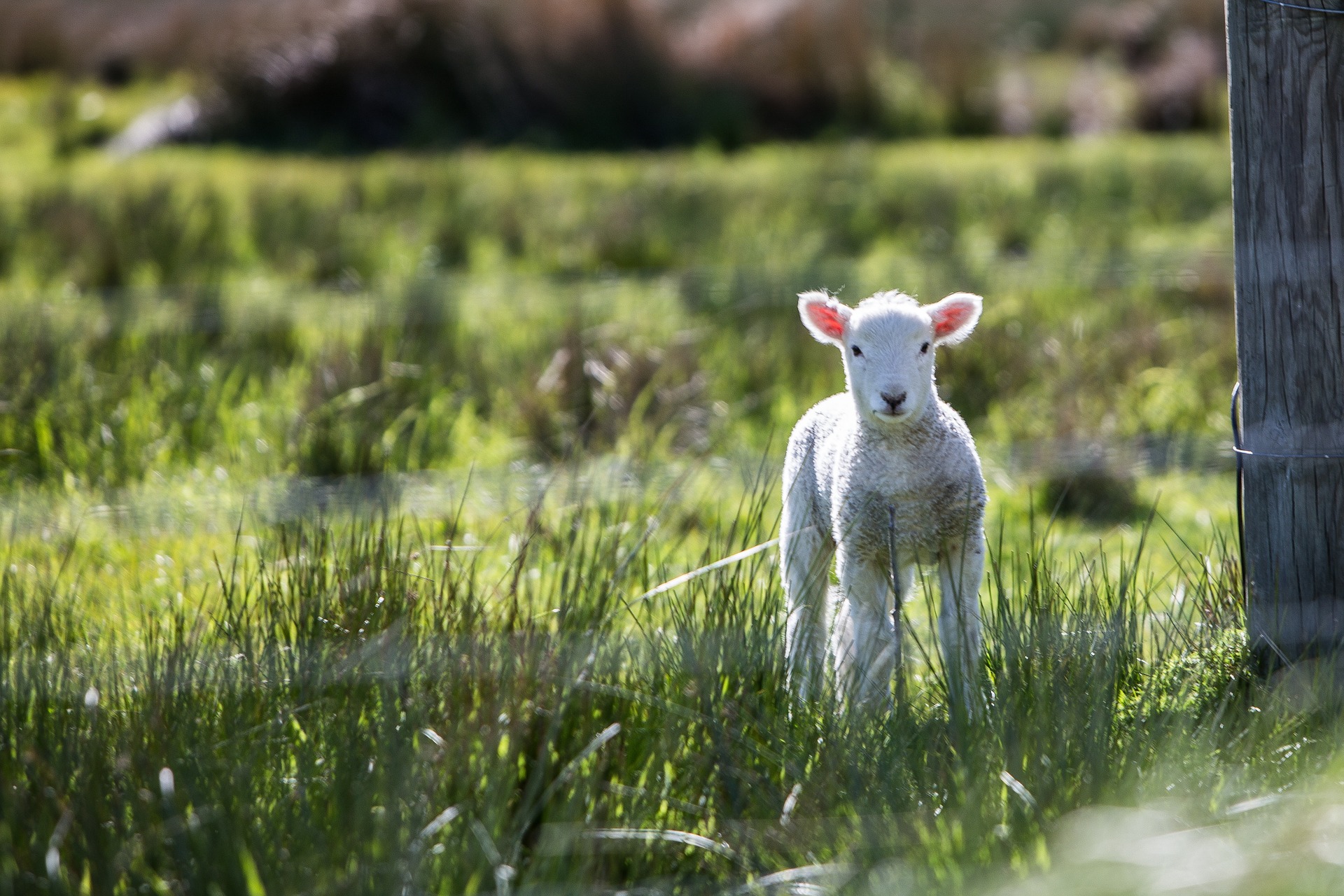 MOSE WIRD AUS DEM NIL GERETTET
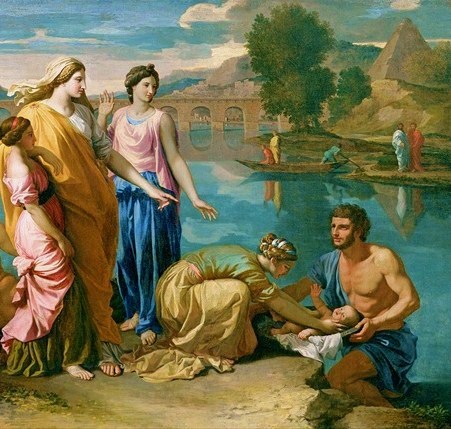 Bild: Nicolas Poussin, 1638
2Mo 2,6a: Und als sie es [= das Kästchen] geöffnet hatte, sah sie das Kind, und siehe, ein weinender Junge lag darin.
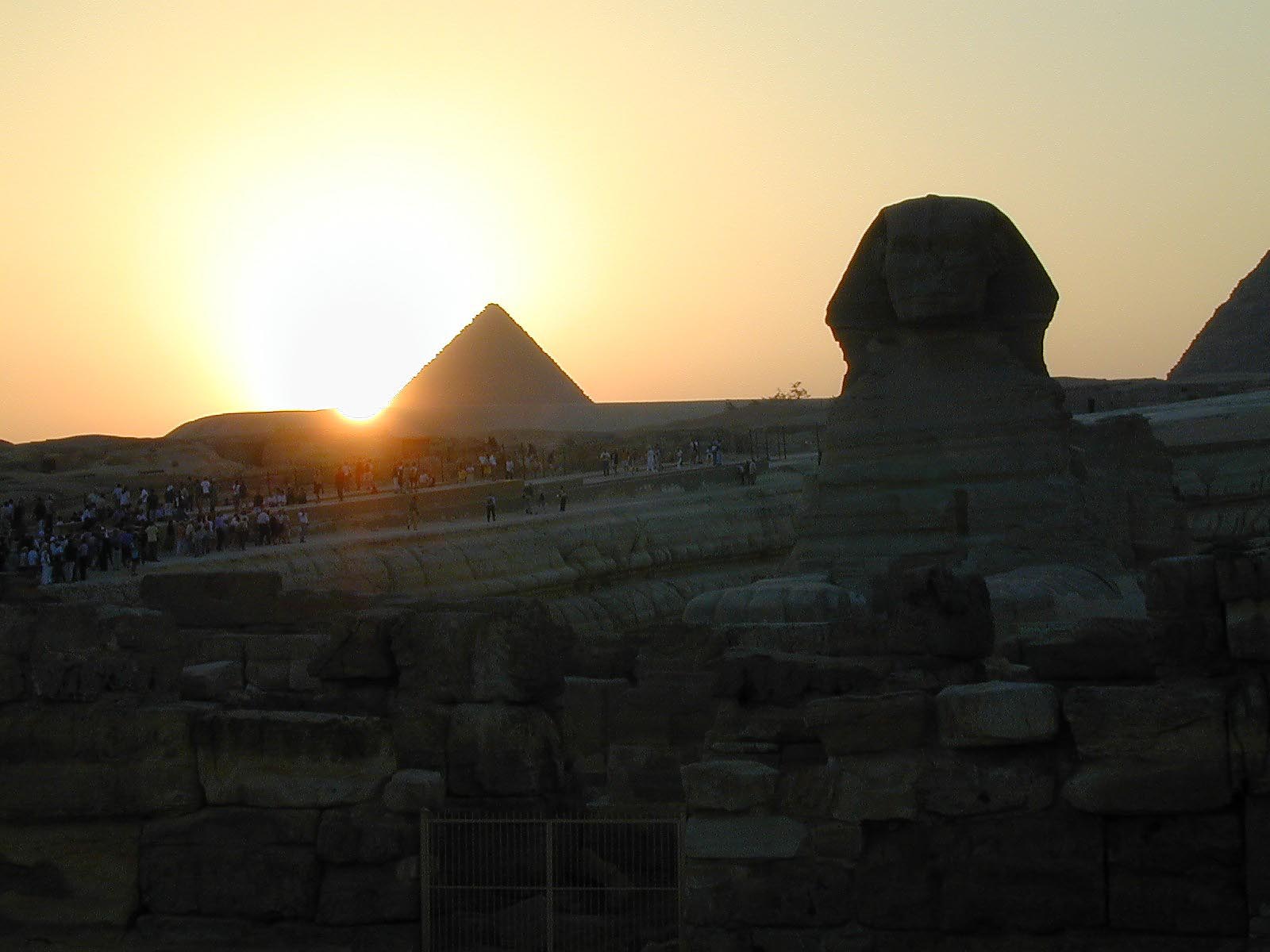 2Mo 2,6b: Da hatte sie Mitleid mit ihm und sagte: Das ist eins von den Kindern der Hebräer [= Israeliten].
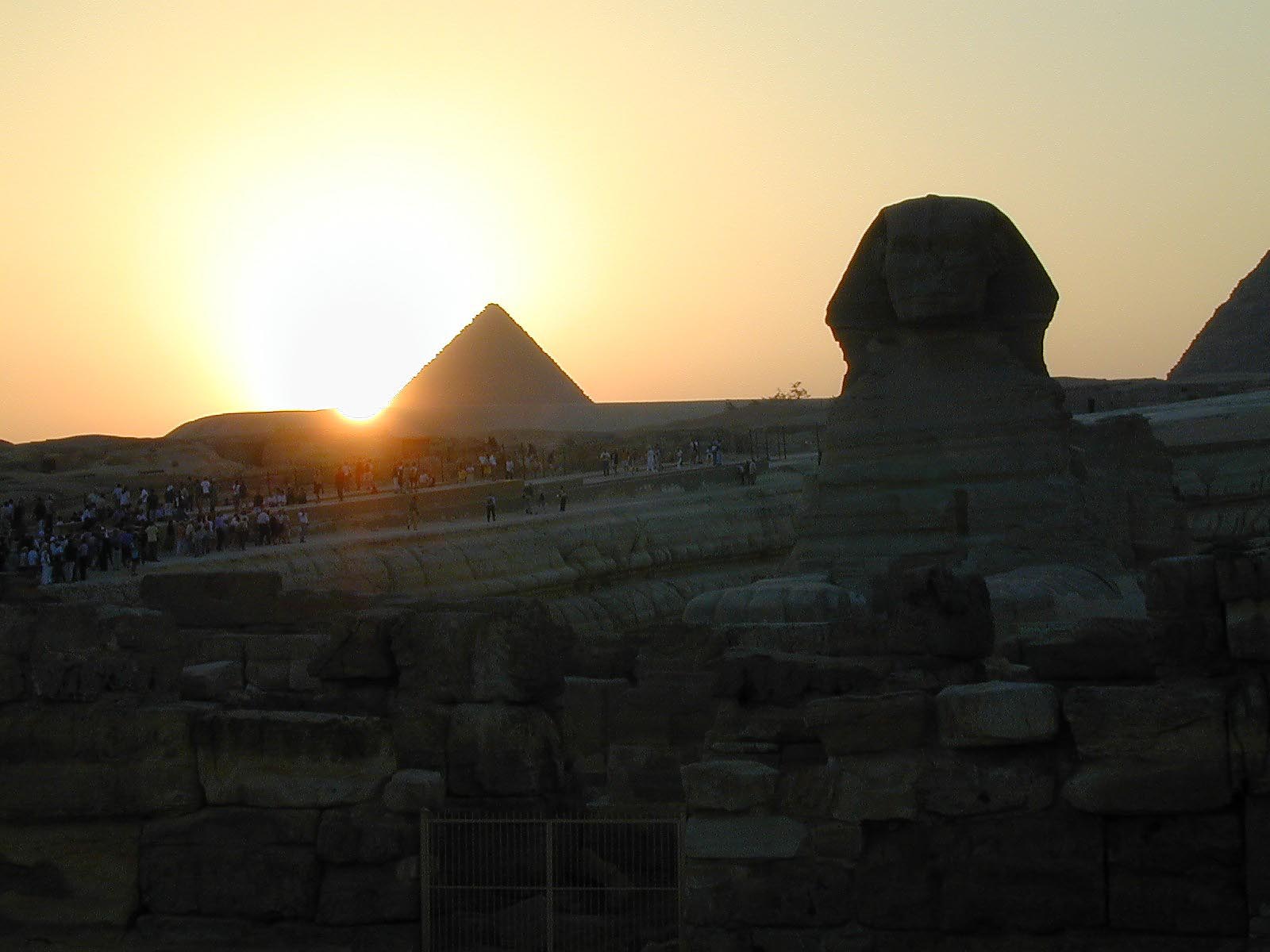 DIE AUFFINDUNG DES MOSE
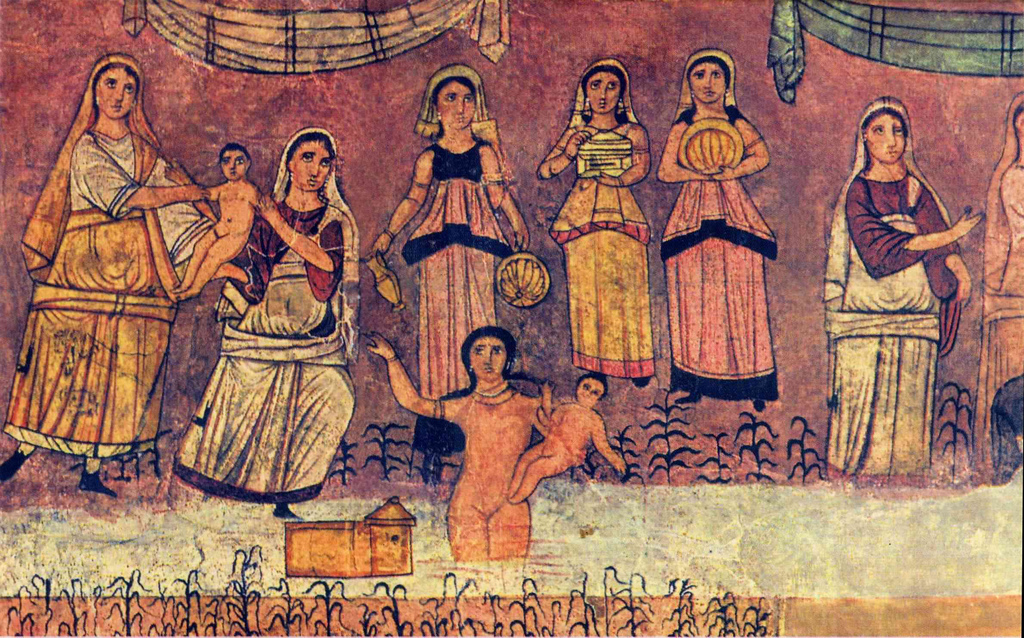 Wandmalerei aus der Synagoge von Dura Europos (SYR)
Apg 7,22a: Und Mose wurde unterwiesen in aller Weisheit der Ägypter.
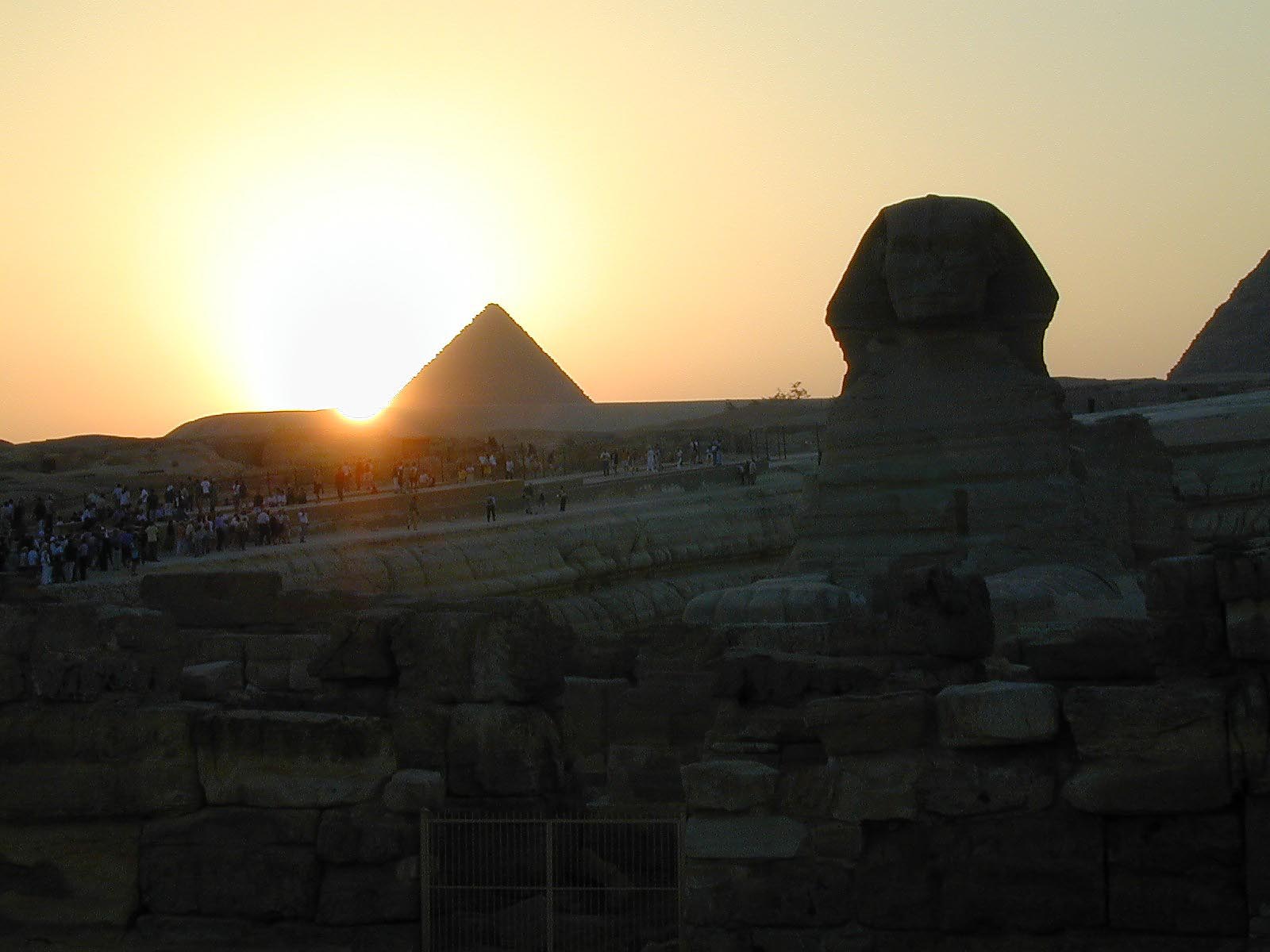 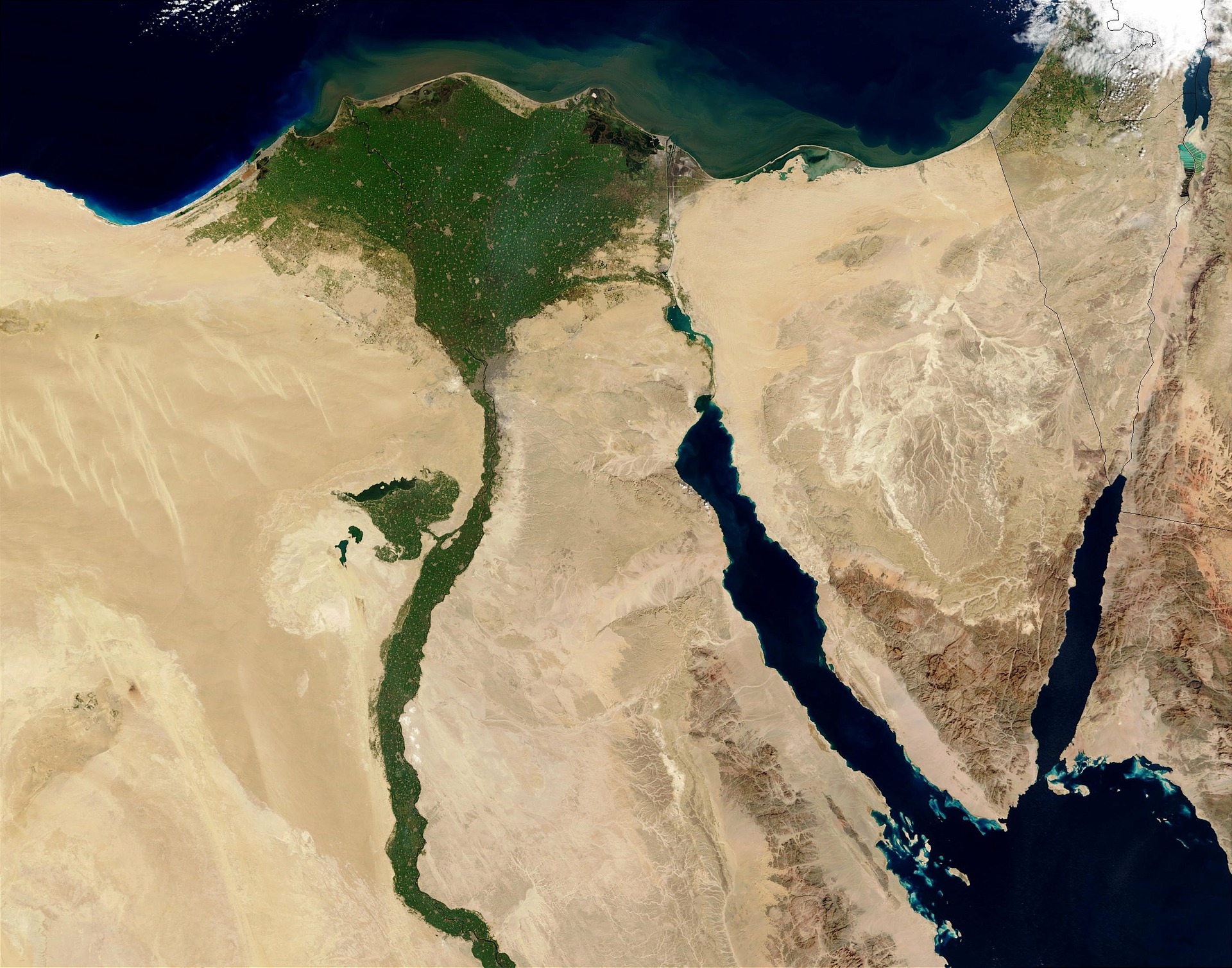 2Mo 2,11: Und es geschah in jenen Tagen, als Mose gross geworden war, da ging er zu seinen Brüdern hinaus und sah bei ihren Lastarbeiten zu.
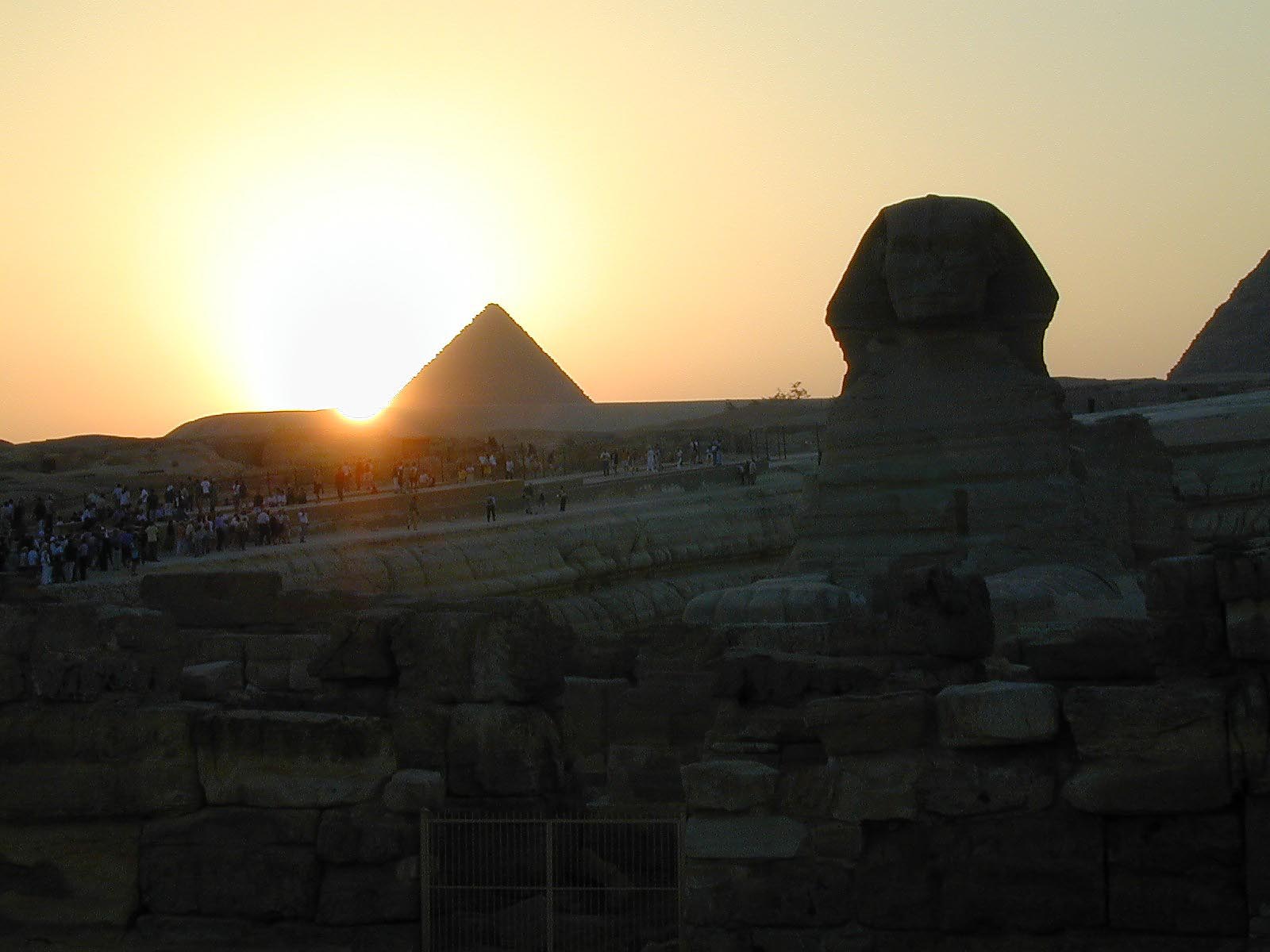 SONNENAUFGANG ÜBER DEM NIL
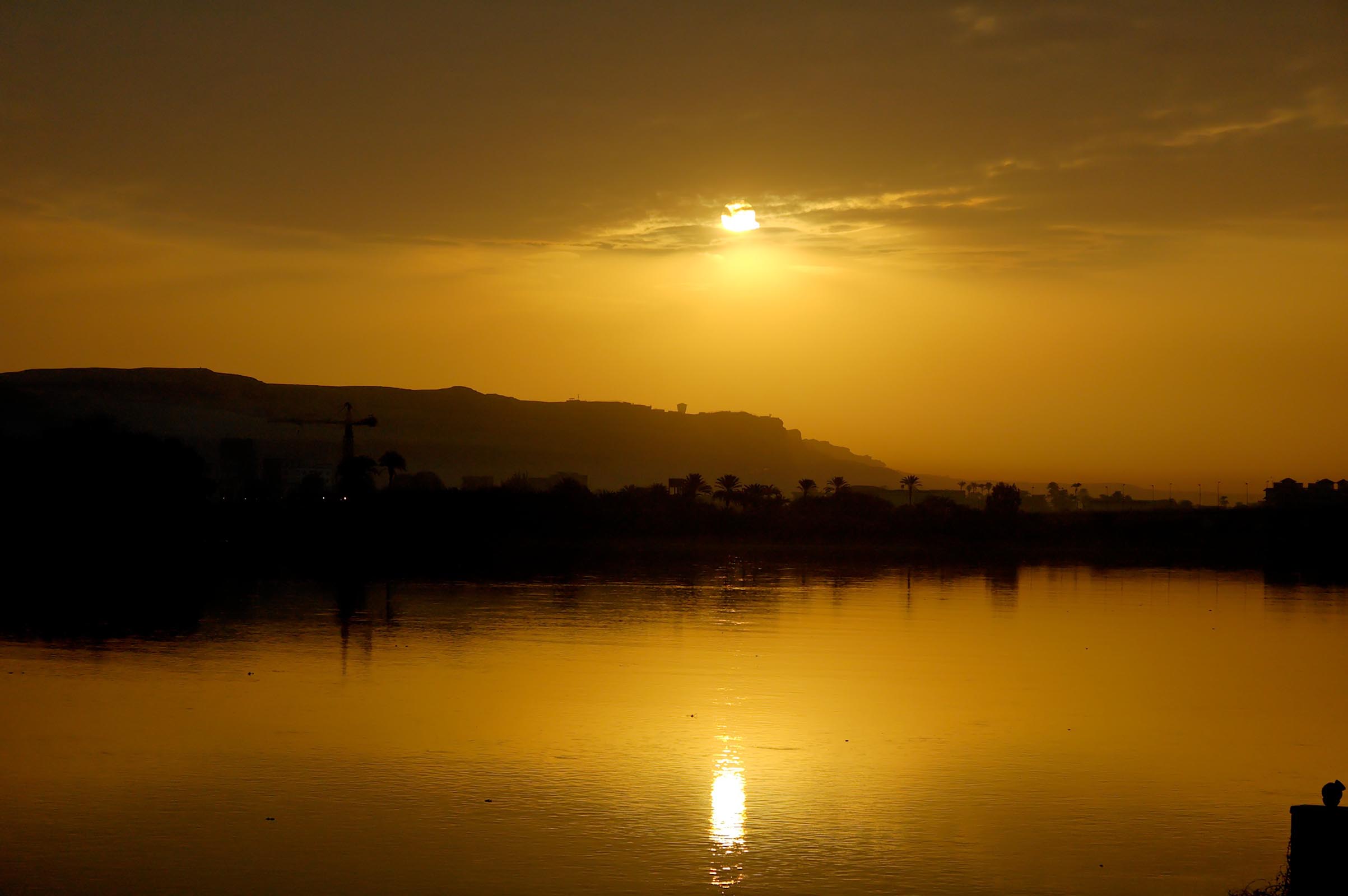 DER AUSZUG AUS ÄGYPTEN
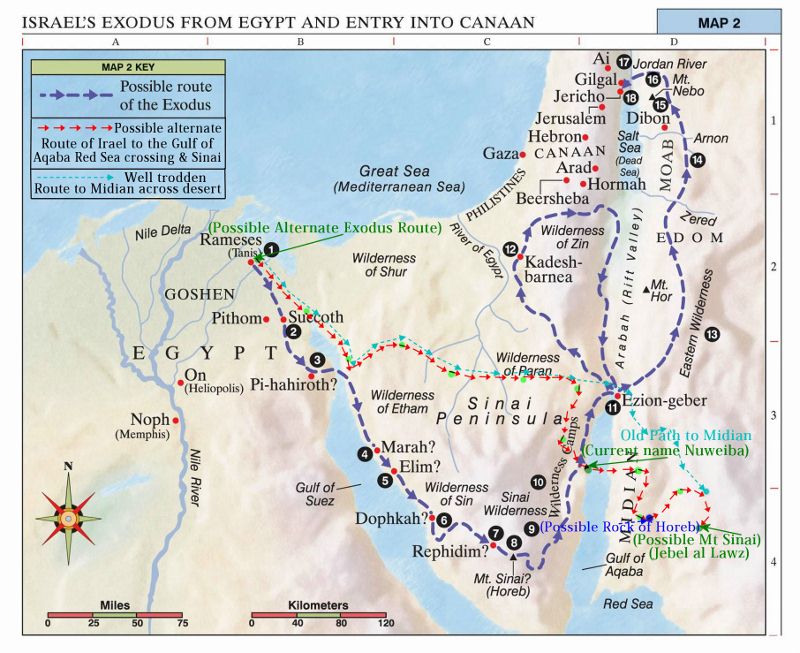 2Mo 2,24: Da hörte Gott ihr Ächzen, und Gott dachte an seinen Bund mit Abraham, Isaak und Jakob. Und Gott sah nach den Söhnen Israel, und Gott kümmerte sich um sie.
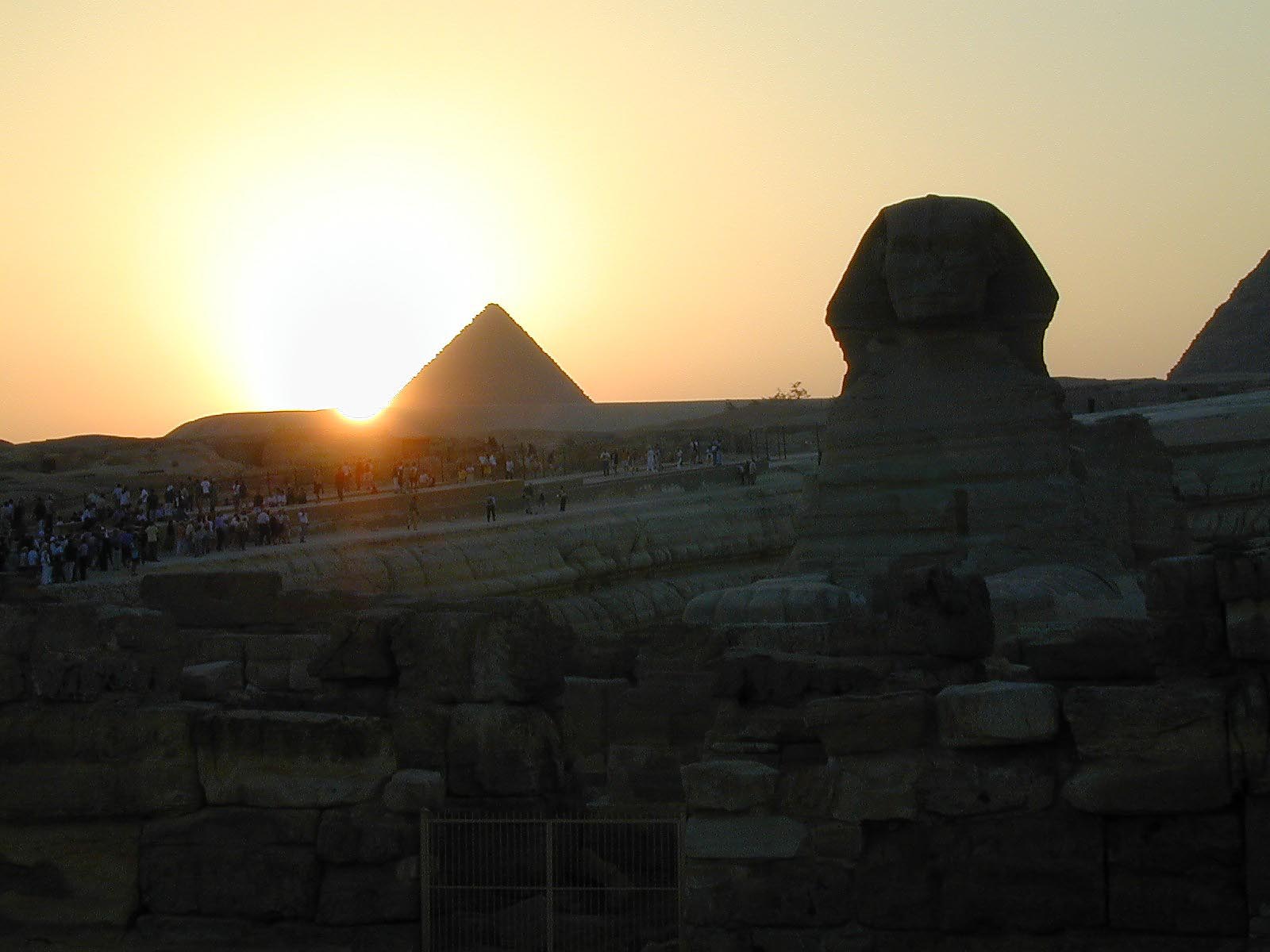 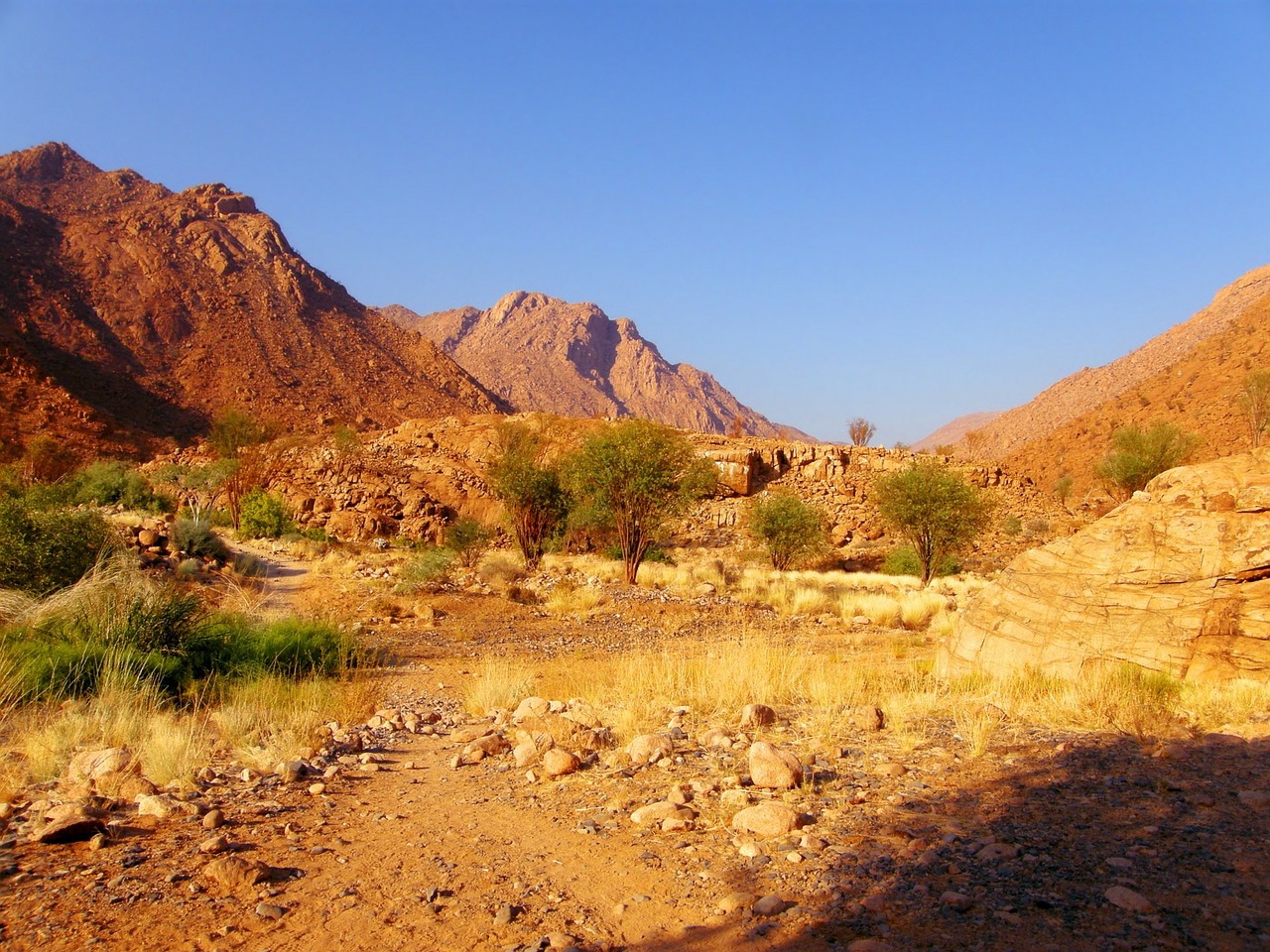 2Mo 3,7: Gesehen habe ich das Elend meines Volkes in Ägypten, und sein Geschrei wegen seiner Antreiber habe ich gehört; ja, ich kenne seine Schmerzen.
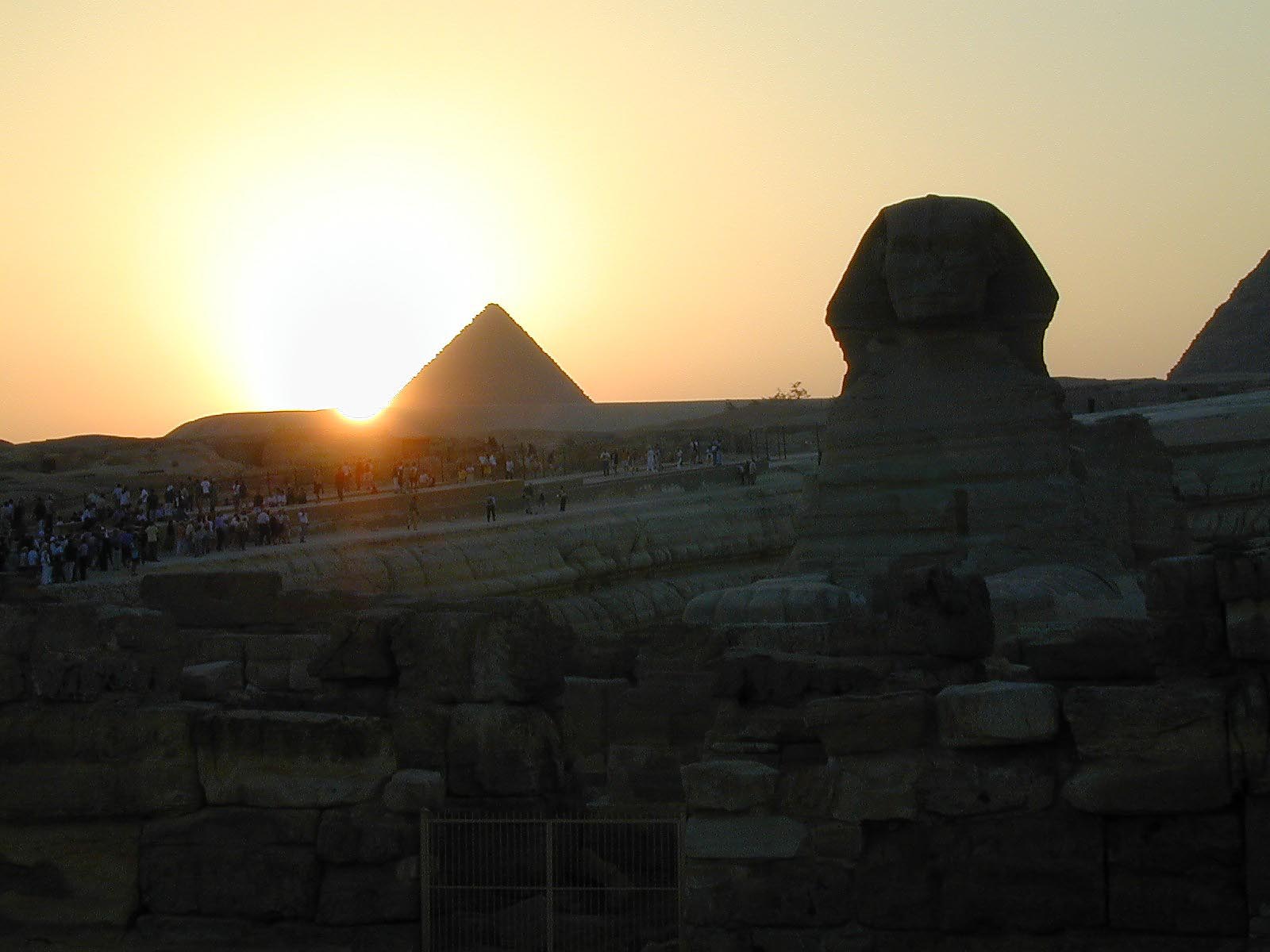 DER BRENNENDE DORNBUSCH
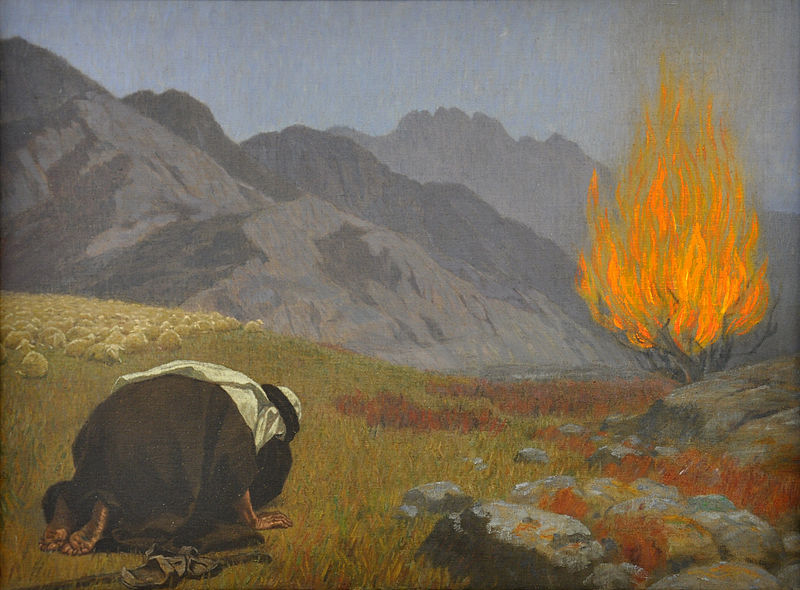 Gebhard Fugel, um 1920
Mose und der Auszug aus Ägypten   Einleitung   1.	Mose – seine Berufung   2.	Mose – seine Schriften   3. Mose – der Auszug aus Ägypten   4. Mose – die Wüstenwanderung   Schlusswort
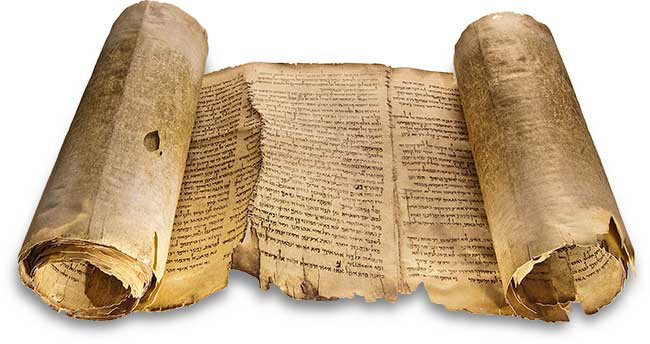 MOSES SCHRIFTEN
Fünf Bücher Mose
MOSES SCHRIFTEN
Fünf Bücher Mose
Pentateuch
«fünf Schriftrollen»
MOSES SCHRIFTEN
Fünf Bücher Mose
Pentateuch
«fünf Schriftrollen»
«Unterweisung»
Thora
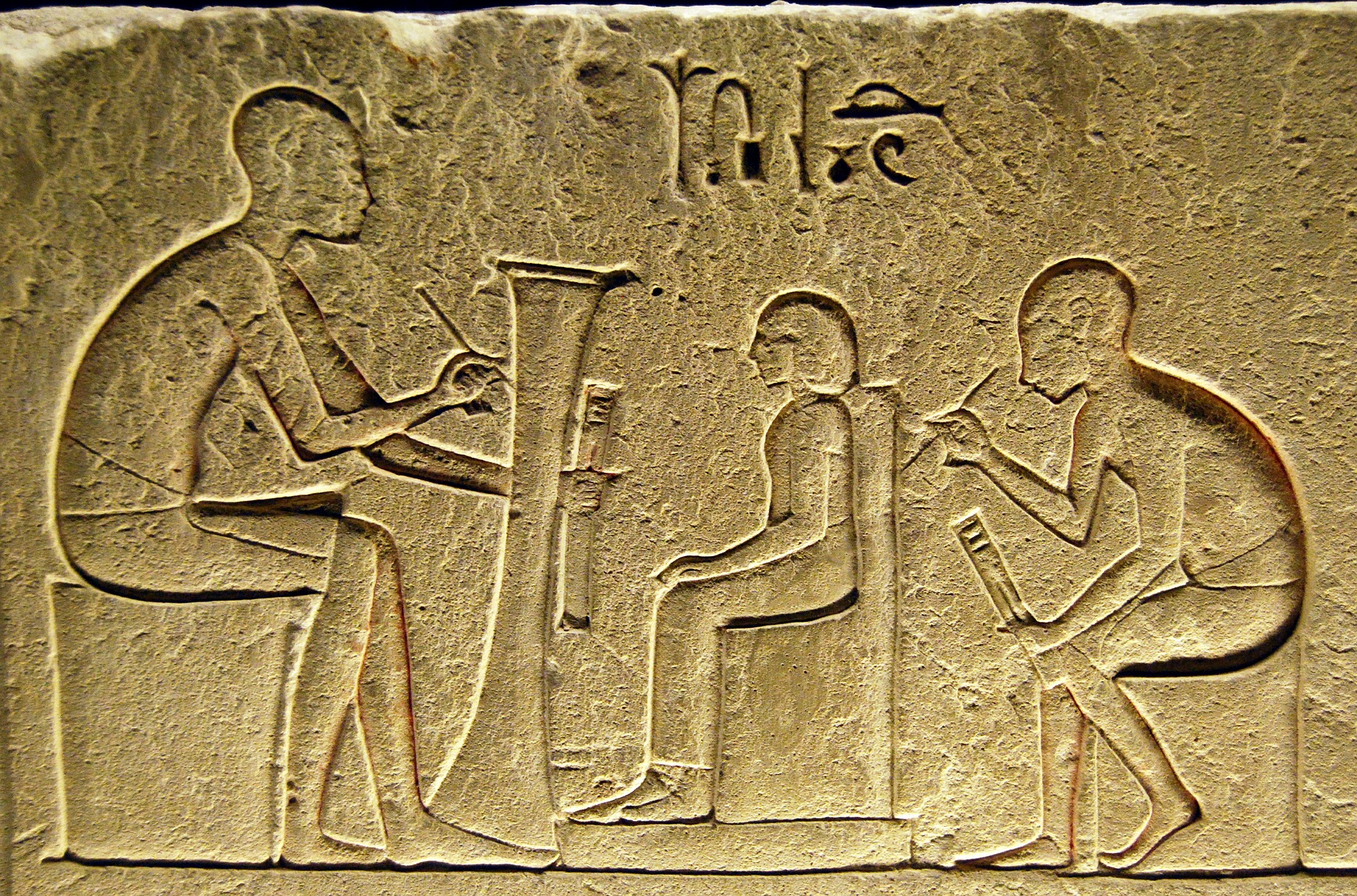 DIE FÜNF BÜCHER MOSE
DIE FÜNF BÜCHER MOSE
DIE FÜNF BÜCHER MOSE
DIE FÜNF BÜCHER MOSE
Mose und der Auszug aus Ägypten   Einleitung   1.	Mose – seine Berufung   2.	Mose – seine Schriften   3. Mose – der Auszug aus Ägypten   4. Mose – die Wüstenwanderung   Schlusswort
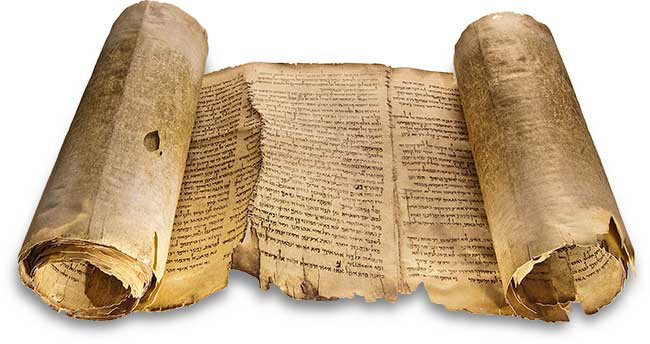 2Mo 3,19a: Aber ich weiss wohl, dass der König von Ägypten euch nicht ziehen lassen wird, auch nicht durch eine starke Hand gezwungen.
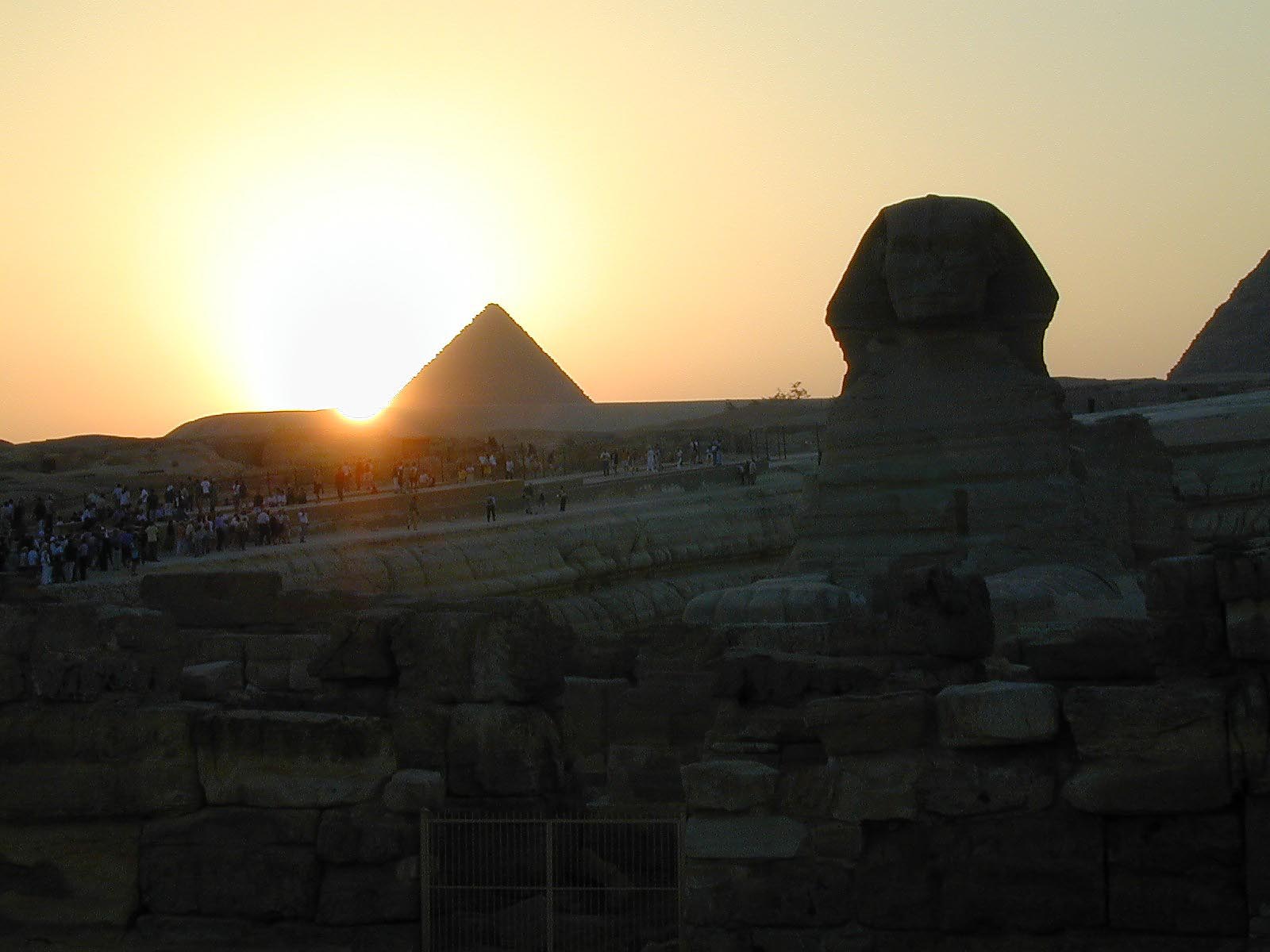 2Mo 3,19b: Deshalb werde ich meine Hand ausstrecken und Ägypten schlagen mit all meinen Wundern, die ich in seiner Mitte tun werde.
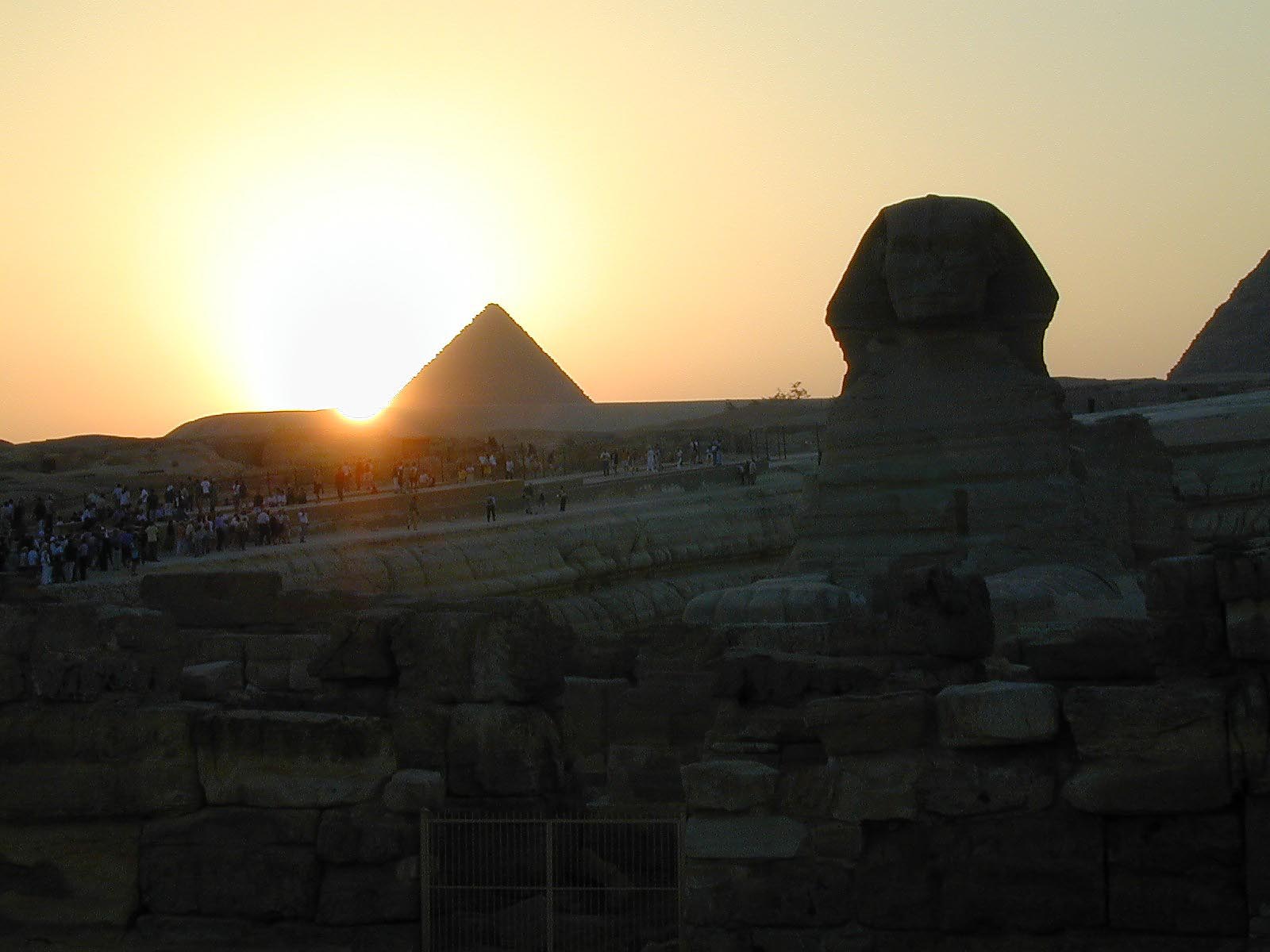 MOSE VOR DEM PHARAO
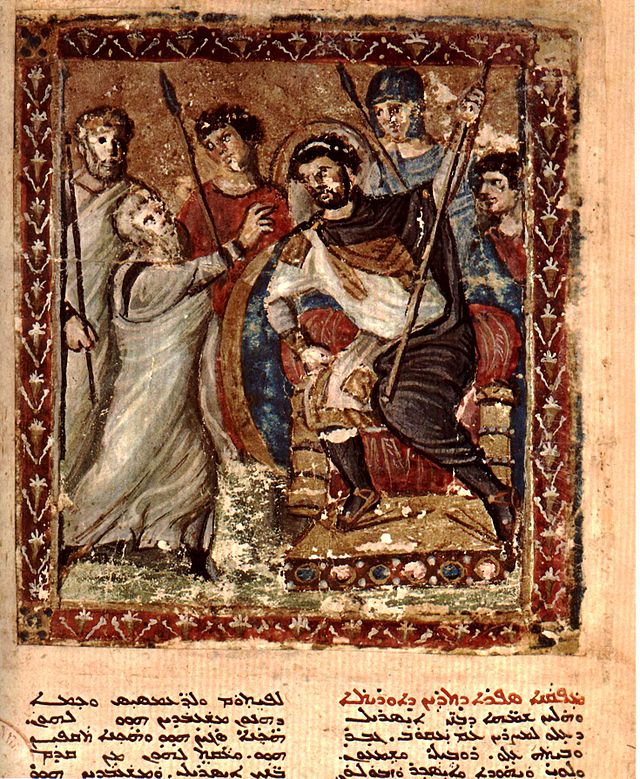 Miniaturmalerei aus der Syrischen Bibel von Paris, 6. Jahrhundert.
2Mo 5,2: Wer ist der Herr, dass ich auf seine Stimme hören sollte […]? Ich kenne den Herrn nicht […].
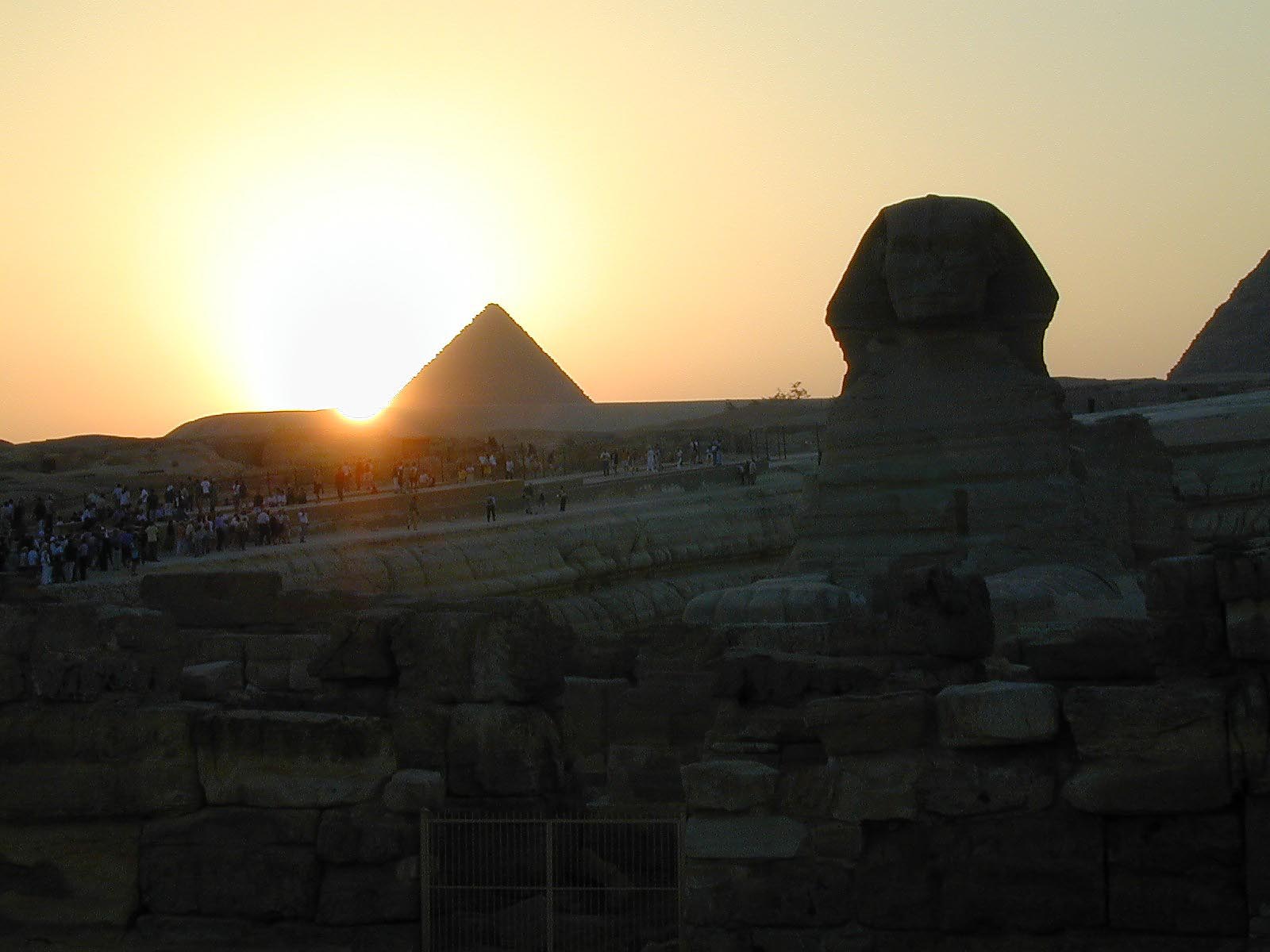 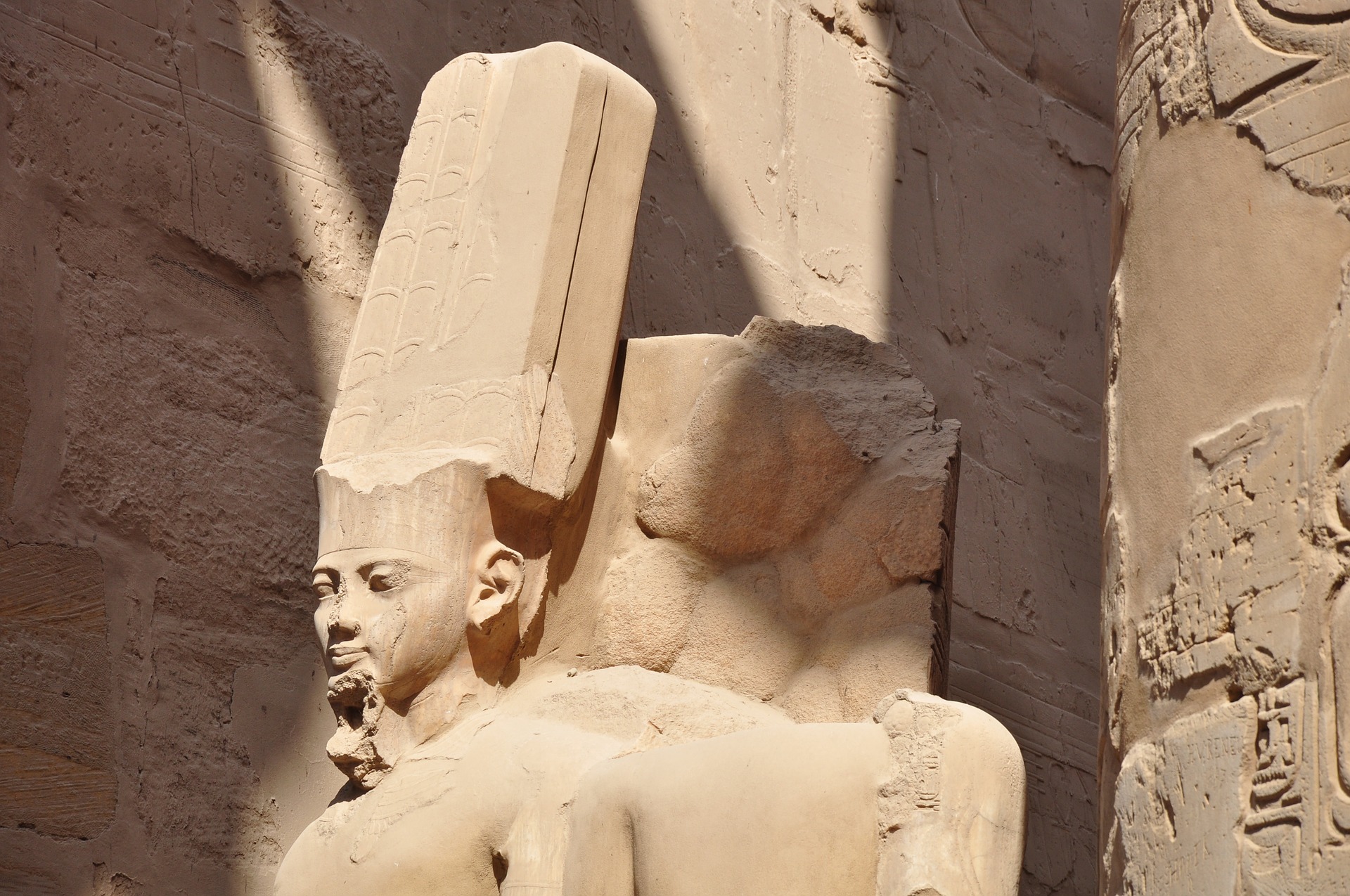 DIE FLIEGENPLAGE
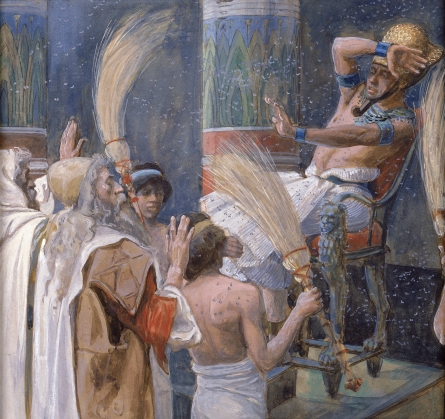 Bild: James Tissot,zwischen 1896 und 1902
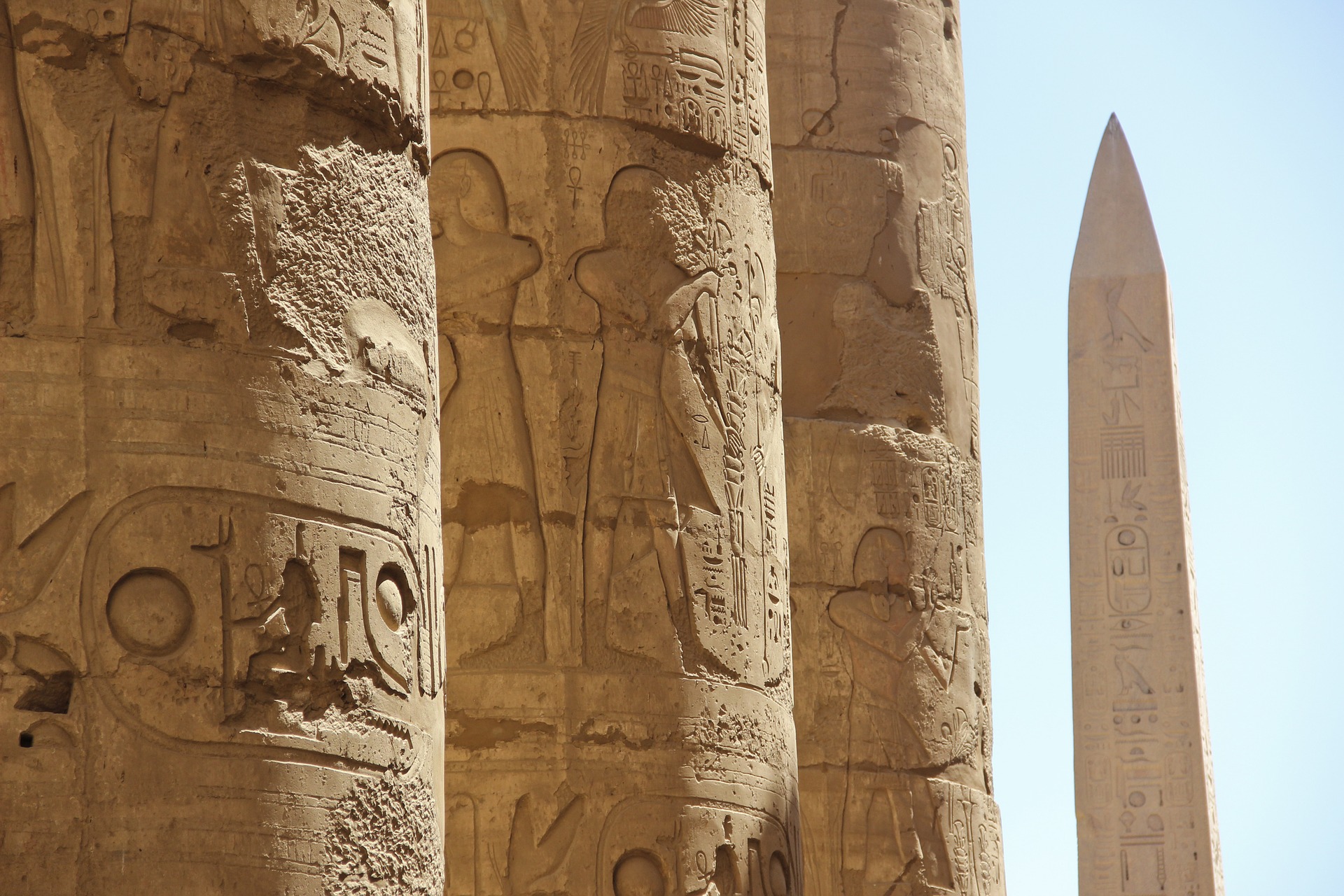 HEKET – DIE ÄGYPTISCHE FROSCHGÖTTIN
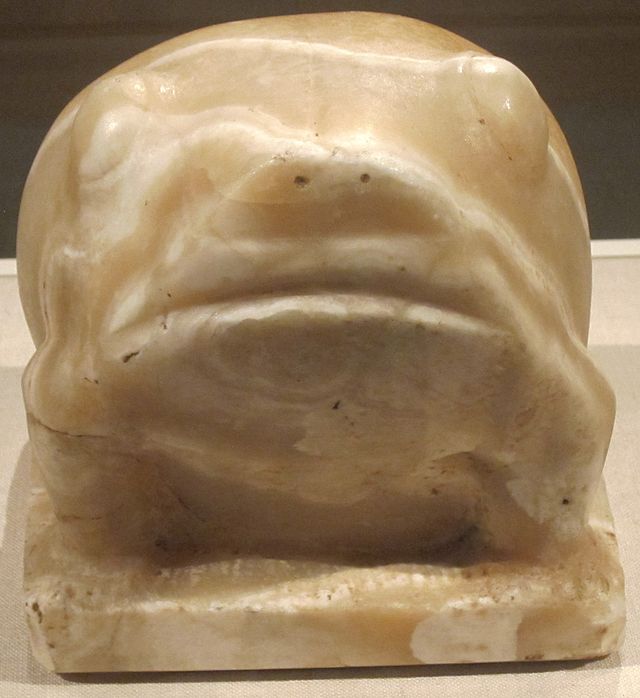 Statue im Cleveland Museum of Arts,
Bild: Wmpearl, CC-BY-SA 3.0
DIE SIEBTE PLAGE (HAGEL)
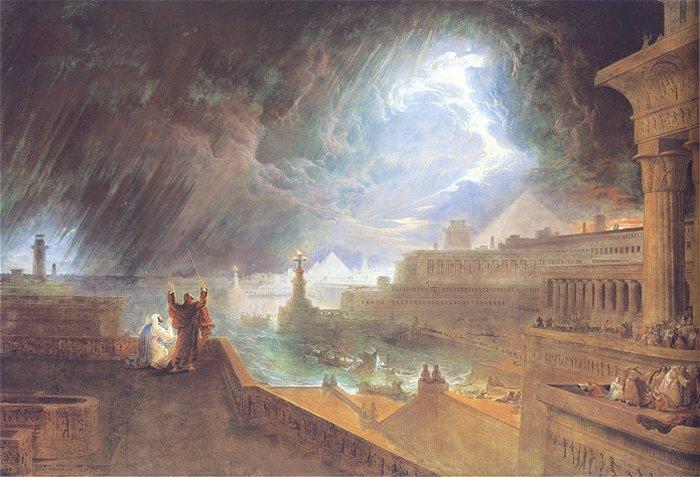 Bild: John Martin (1823)
DAS PASSAHOPFER
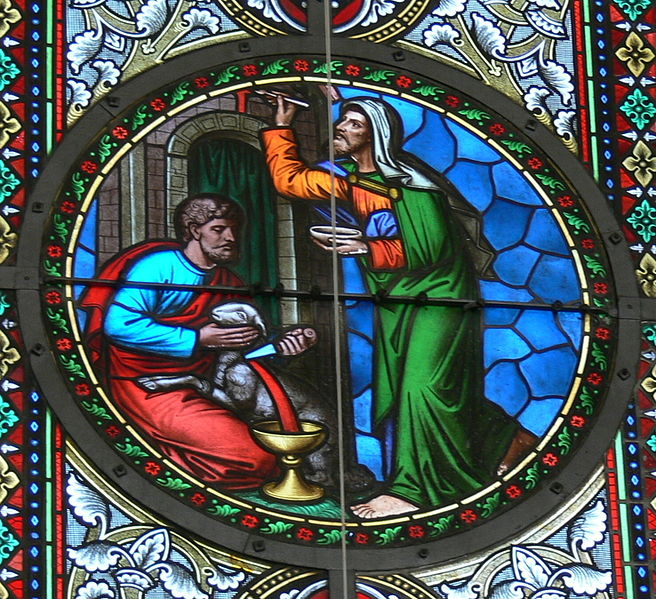 Glasfenster in Andels-buch (Vorarlberg), Bild: Wolfgang Sauber, CC-BY-SA 3.0.
2Mo 12,13a: Aber das Blut soll für euch zum Zeichen an den Häusern werden, in denen ihr seid. Und wenn ich das Blut sehe, dann werde ich an euch vorübergehen.
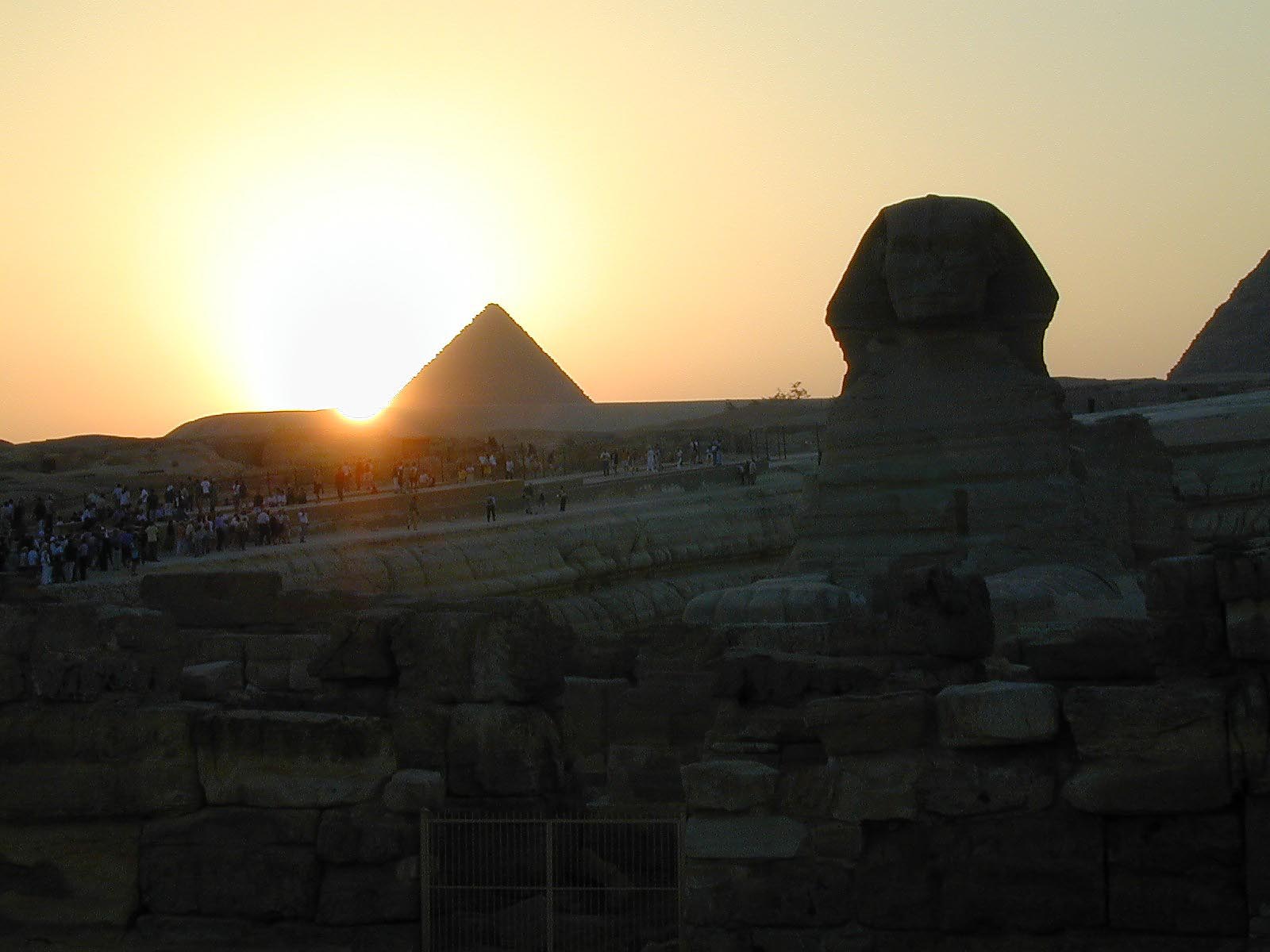 2Mo 12,13b: So wird keine Plage, die Verderben bringt unter euch sein, wenn ich das Land Ägypten schlage.
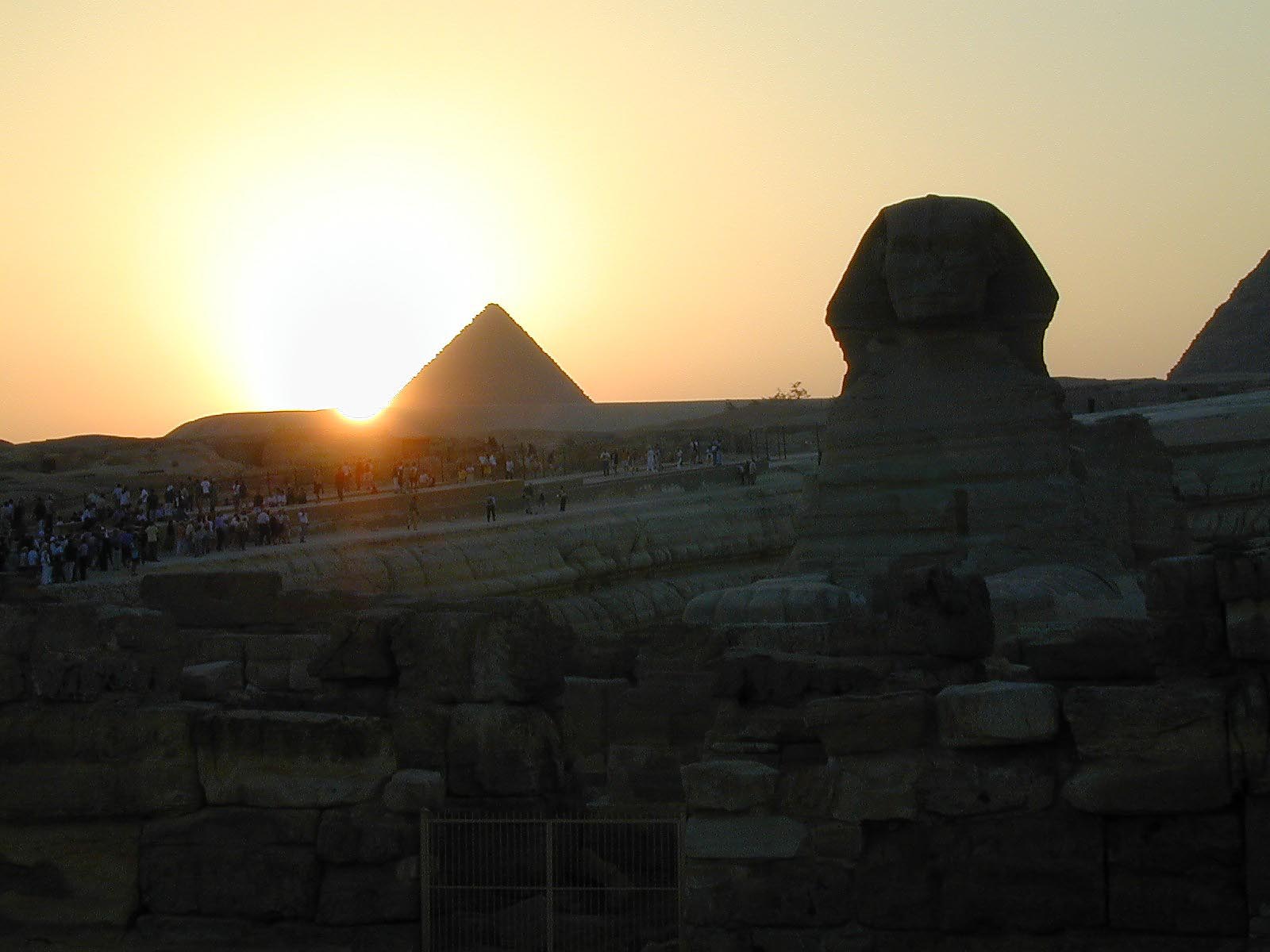 JESUS – DAS WAHRE LAMM GOTTES
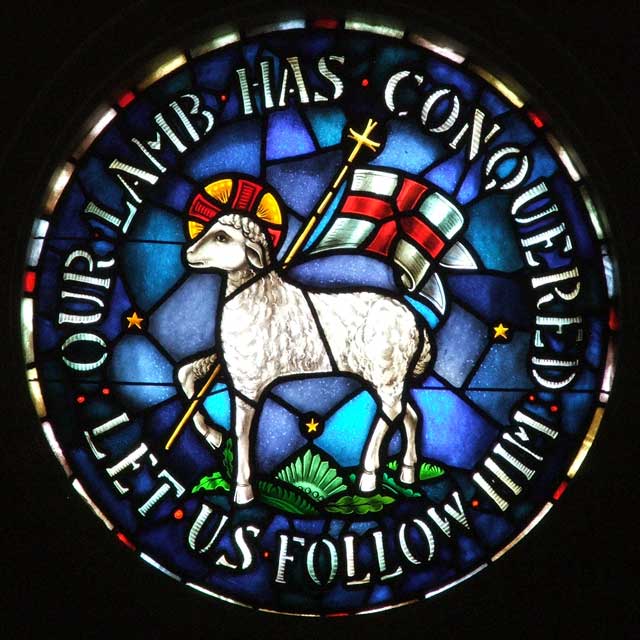 Kirchenfenster mit dem Logo der Herrn-huter, Bild: JJackman, CC-BY-SA 3.0.
DER AUSZUG AUS ÄGYPTEN
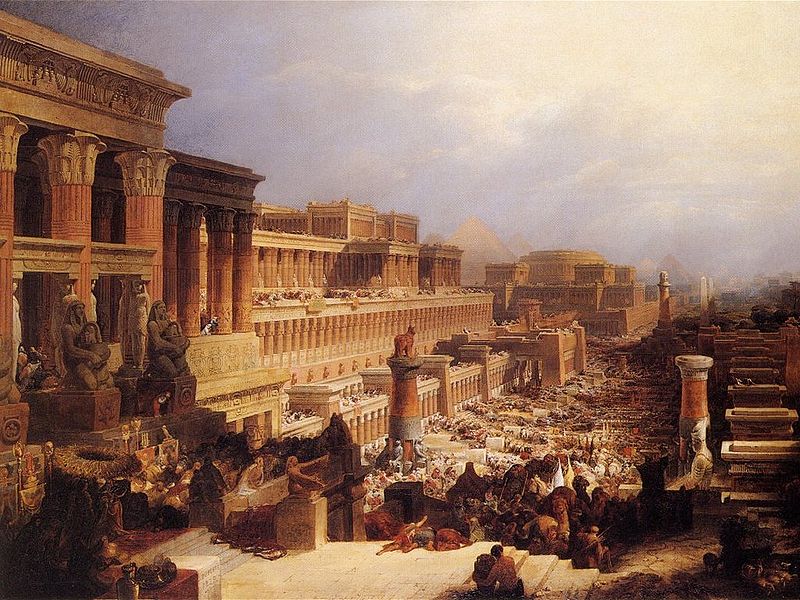 Gemälde von David Roberts (1830)
Mose und der Auszug aus Ägypten   Einleitung   1.	Mose – seine Berufung   2.	Mose – seine Schriften   3. Mose – der Auszug aus Ägypten   4. Mose – die Wüstenwanderung   Schlusswort
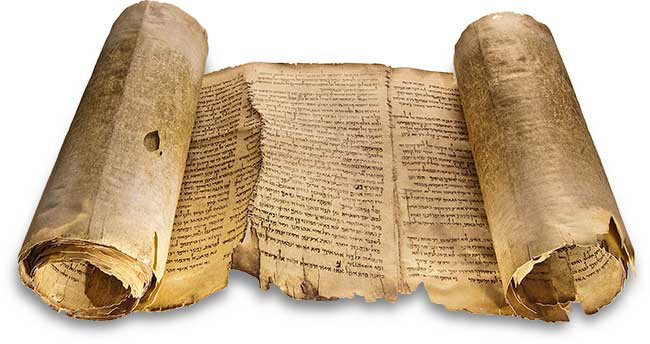 DER AUSZUG AUS ÄGYPTEN
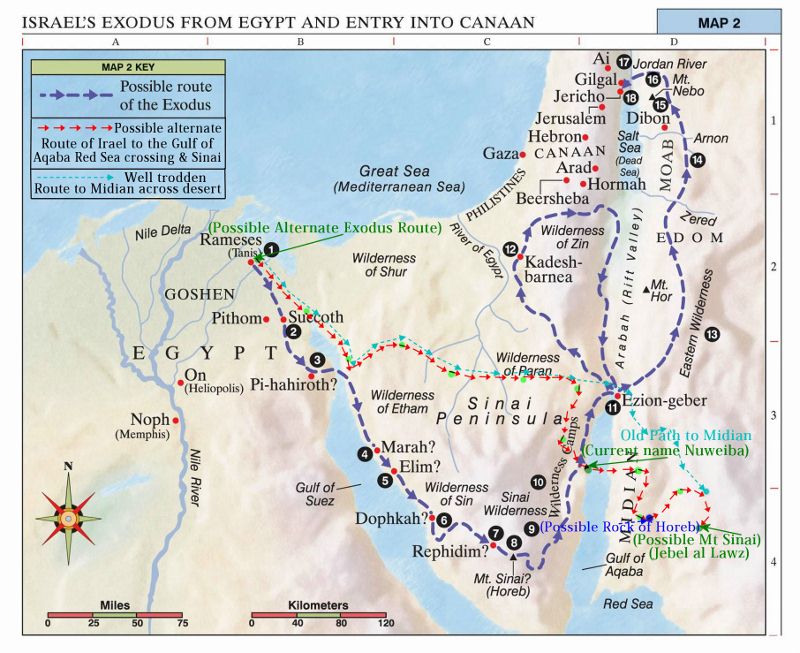 DER DURCHZUG DURCHS ROTE MEER
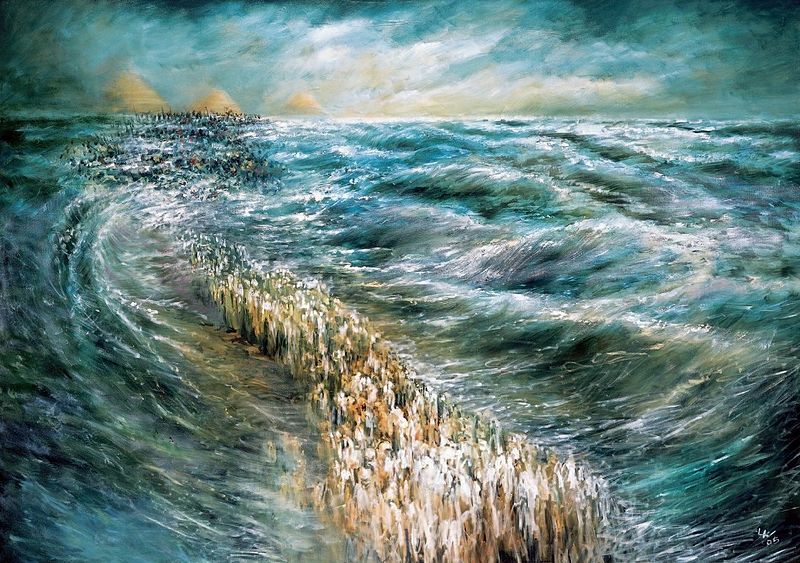 Gemälde von Dr. Lidia Kozenitzky (2009)
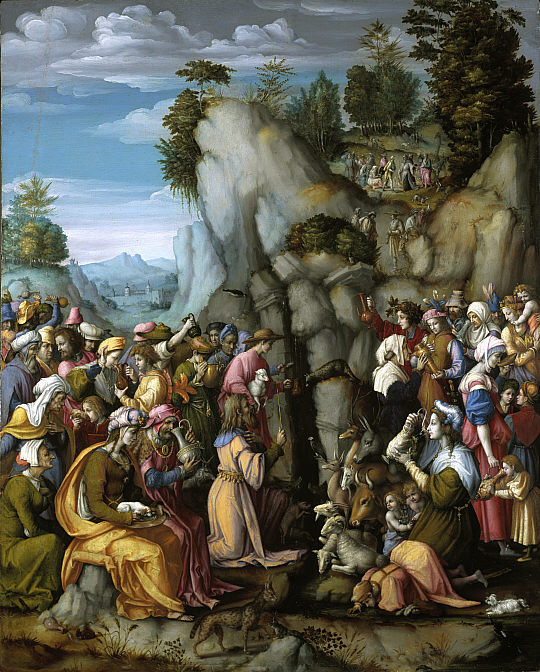 WASSER AUS DEM FELSEN
Francesco Bacchiacca,um 1525
DIE ISRAELITEN UND DAS HIMMELSBROT
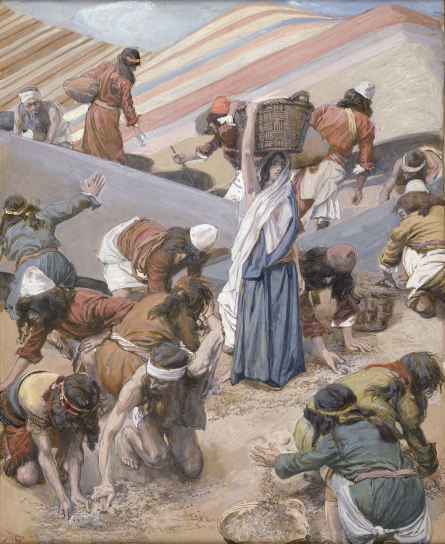 Bild: James Tissot(zw. 1896 und 1902)
Ps 103,2.8: Lobe den Herrn, meine Seele, und vergiss nicht, was er dir Gutes getan hat. […] Er tat seine Wege kund dem Mose, den Söhnen Israel seine Taten.
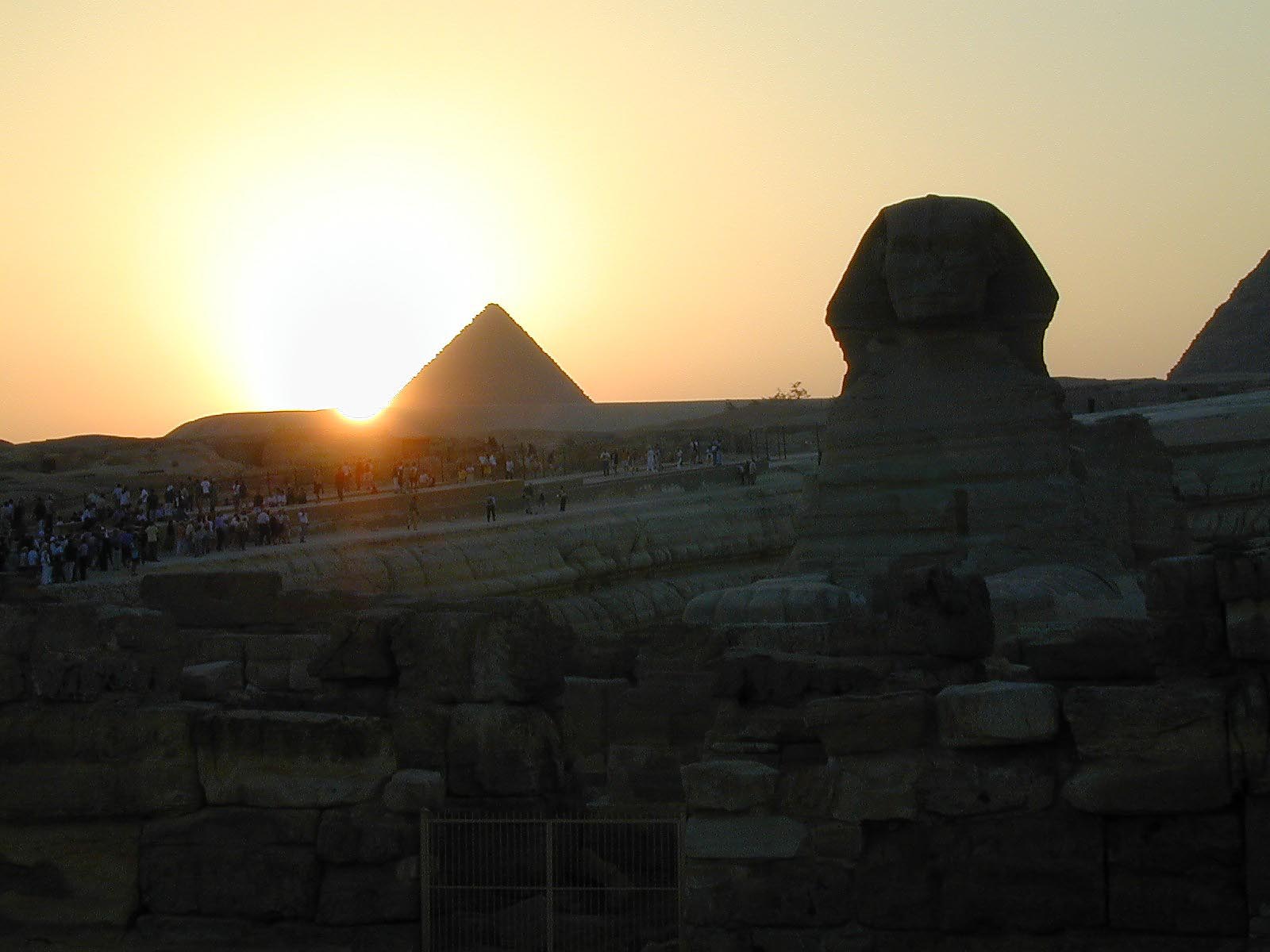 MOSE UND DIE GESETZESTAFELN
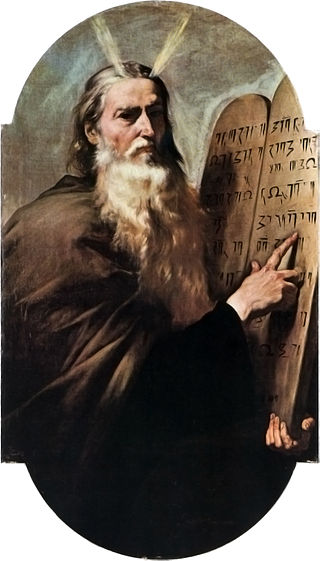 José de Ribera, 1638
DER AUSZUG AUS ÄGYPTEN
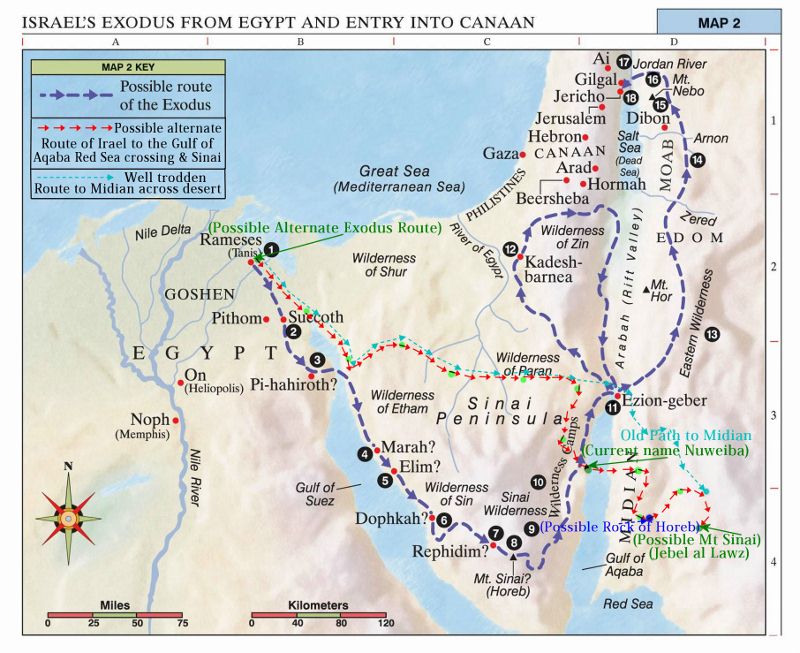 4Mo 13,1-2: Und der Herr redete zu Mose und sprach: Sende dir Männer aus, dass sie das Land Kanaan aus-kundschaften, das ich den Söhnen Israel gebe!
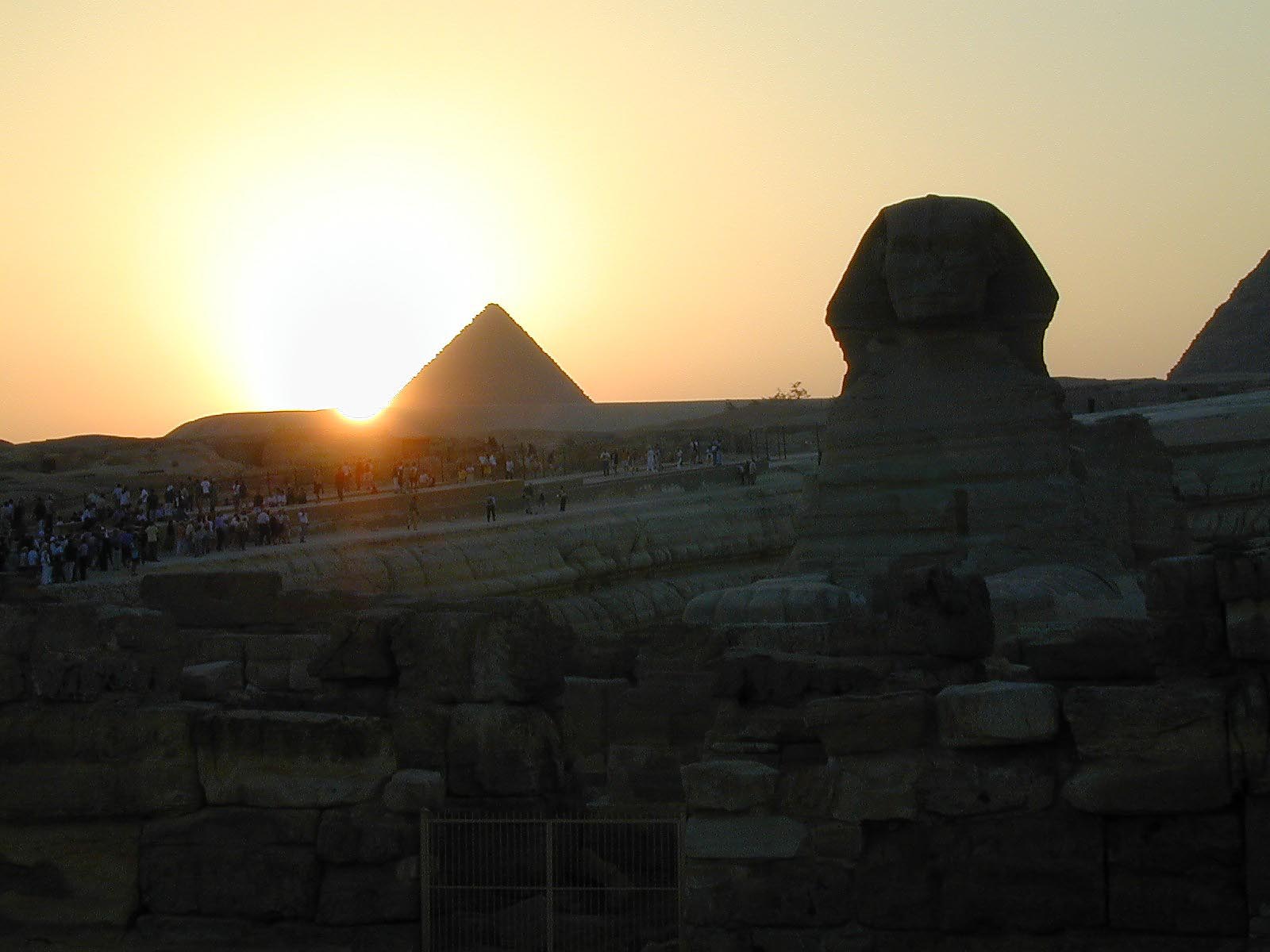 MOSE UND DIE KUNDSCHAFTER
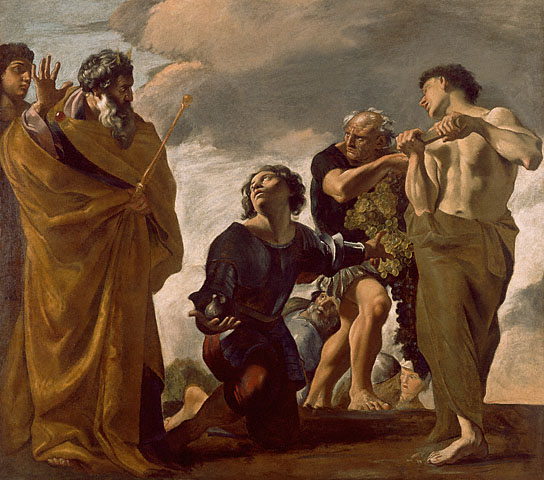 Giovanni Lanfranco, 1621-1624
4Mo 14,2: Wären wir doch im Land Ägypten gestorben, oder wären wir doch in dieser Wüste gestorben.
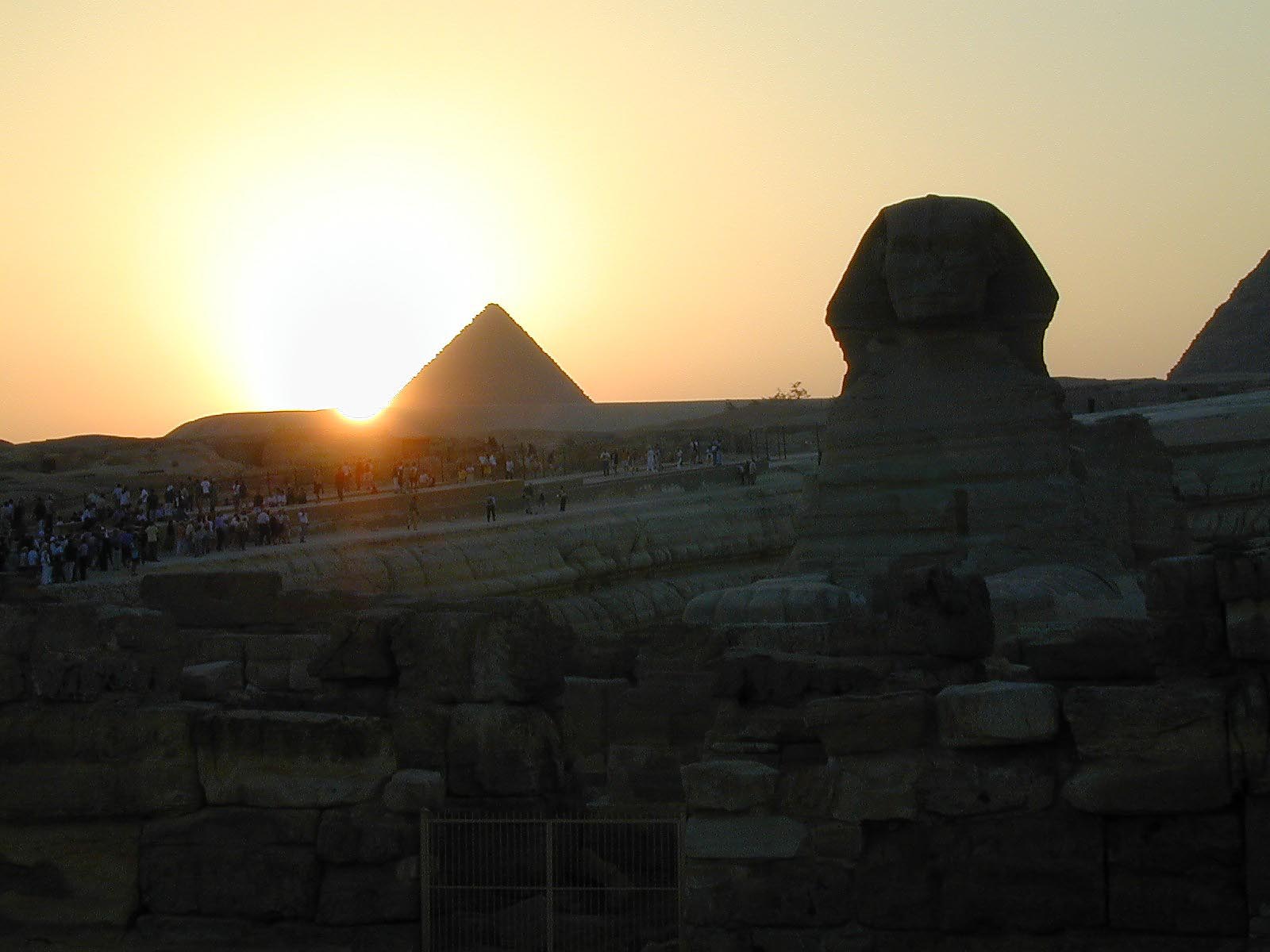 KADESCH-BARNEA
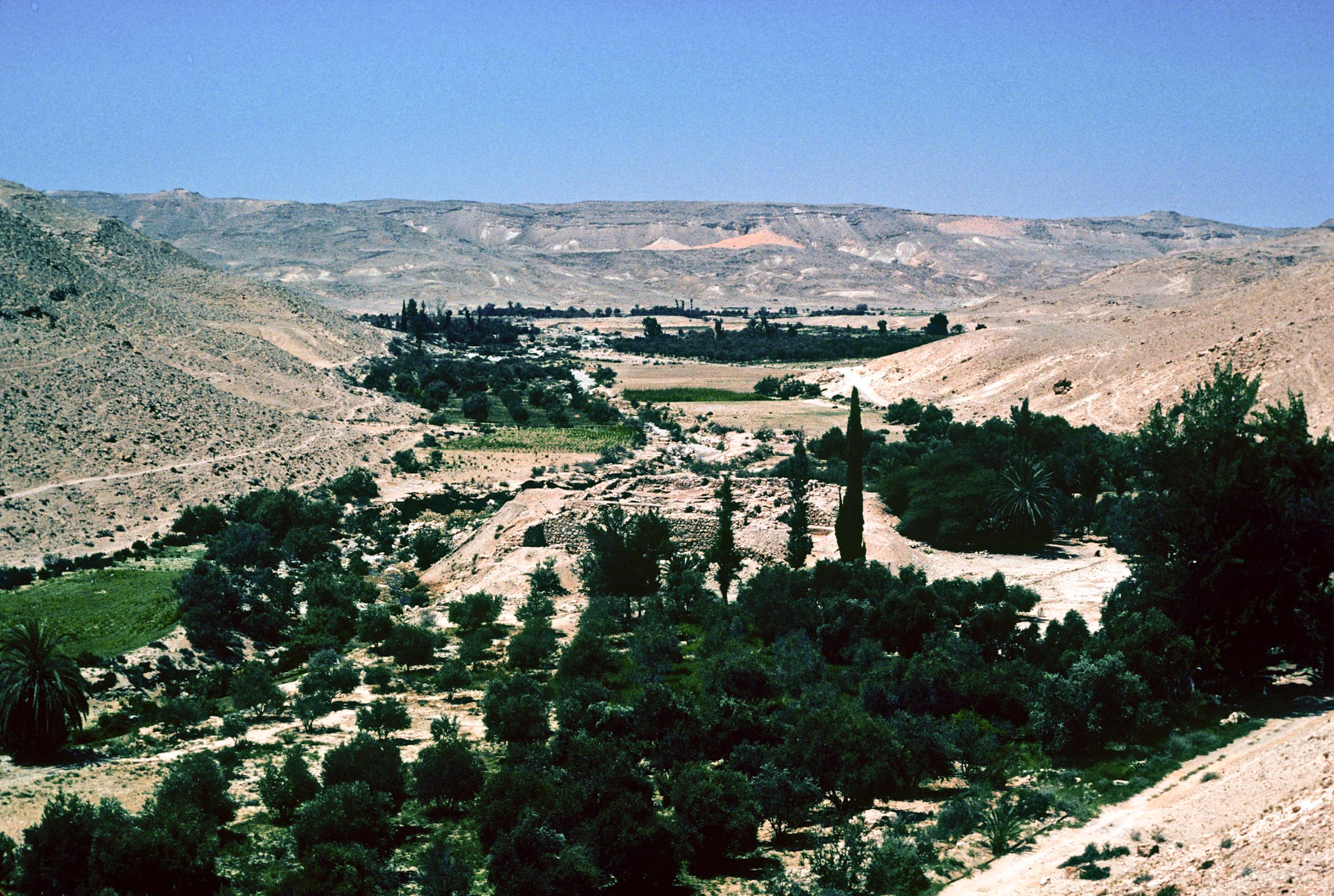 Hebr 3,7-8: Deshalb, wie der Heilige Geist spricht: „Heute, wenn ihr seine Stimme hört, verhärtet eure Herzen nicht wie in der Erbitterung an dem Tage der Versuchung in der Wüste, …
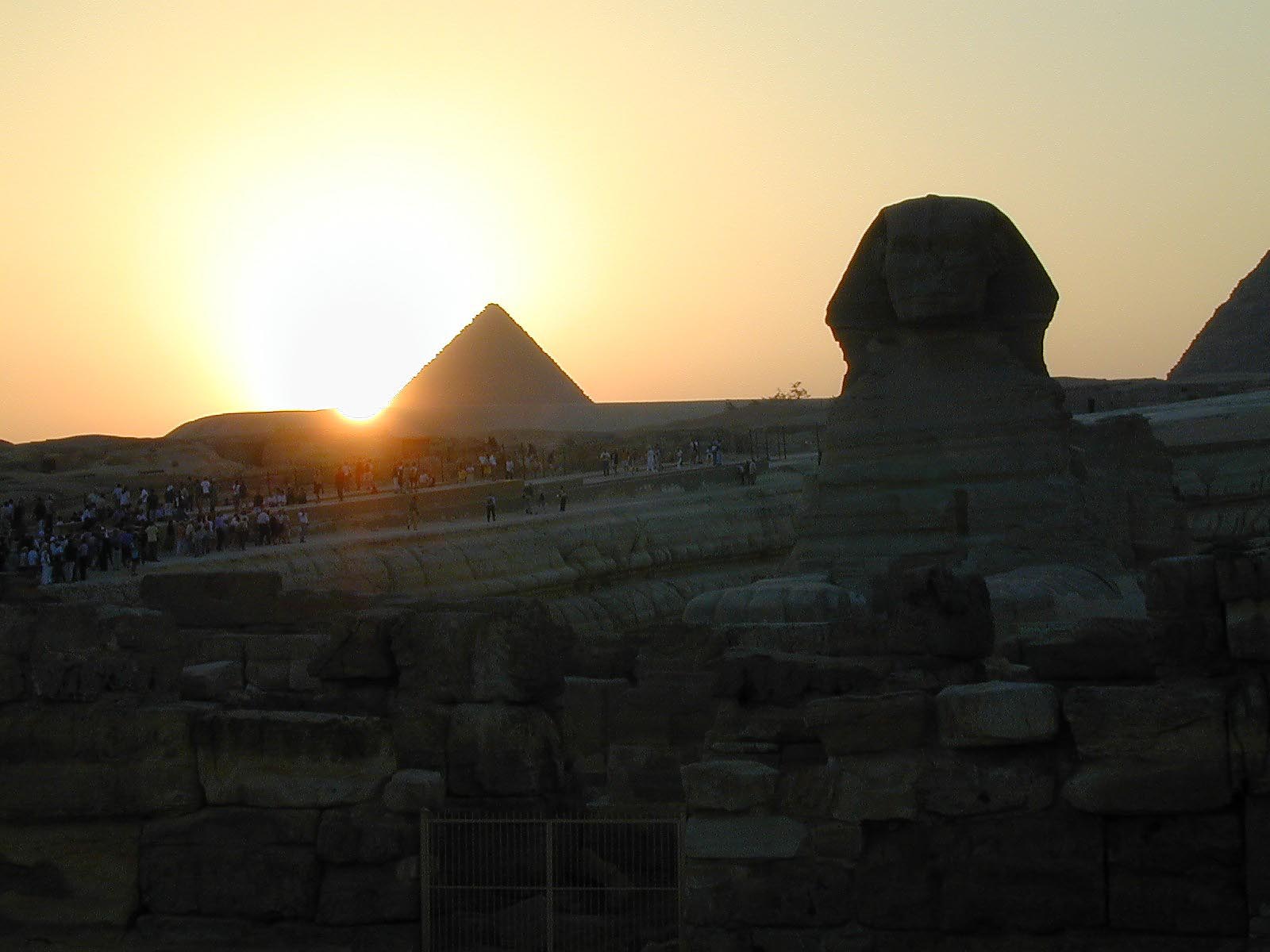 Hebr 3,9: …, wo eure Väter mich versuchten, indem sie mich auf die Probe stellten, und sie sahen meine Werke vierzig Jahre.
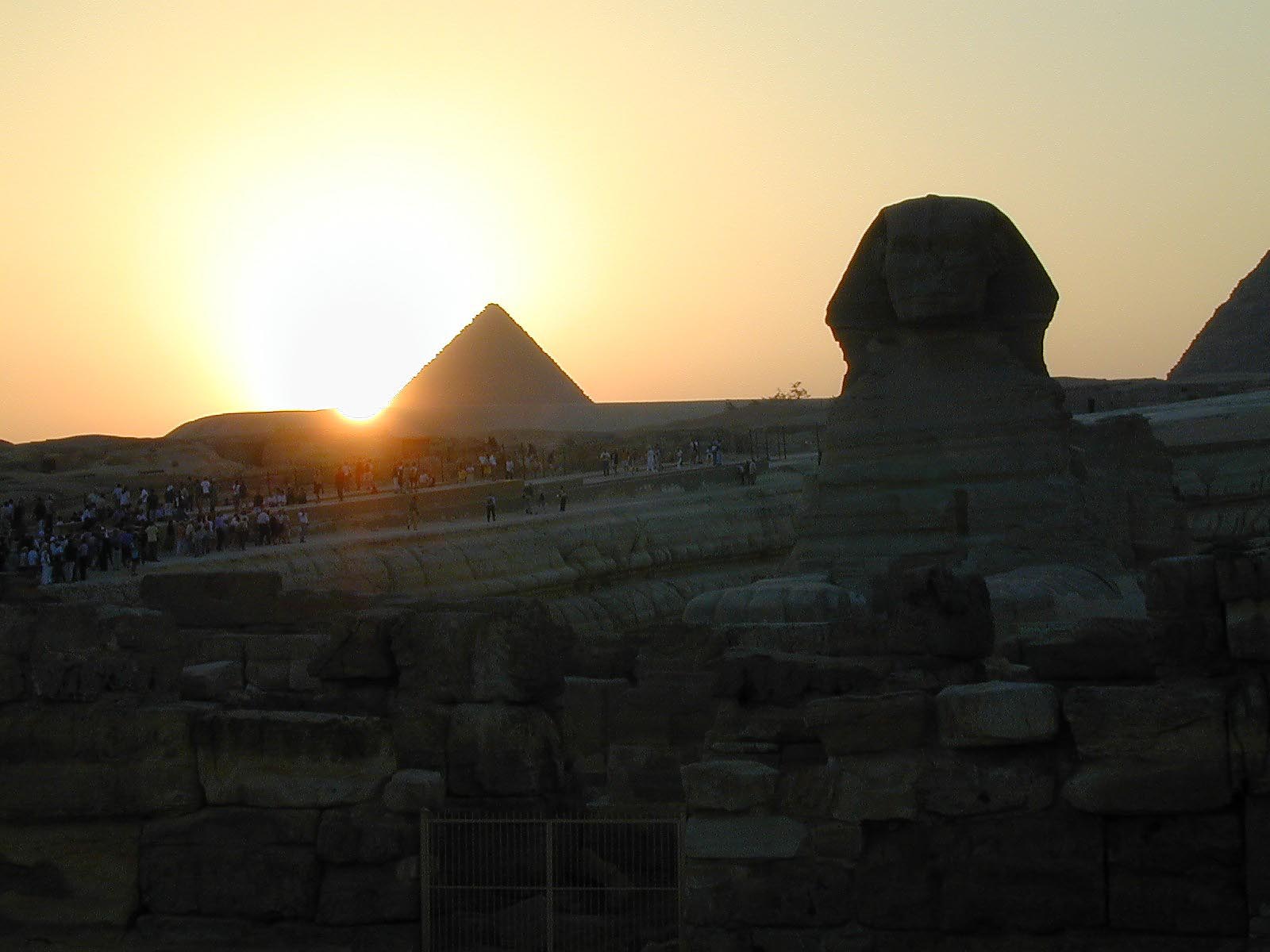 Hebr 3,12: Seht zu, Brüder, dass nicht etwa in jemandem von euch ein böses Herz des Unglaubens sei im Abfall vom lebendigen Gott.
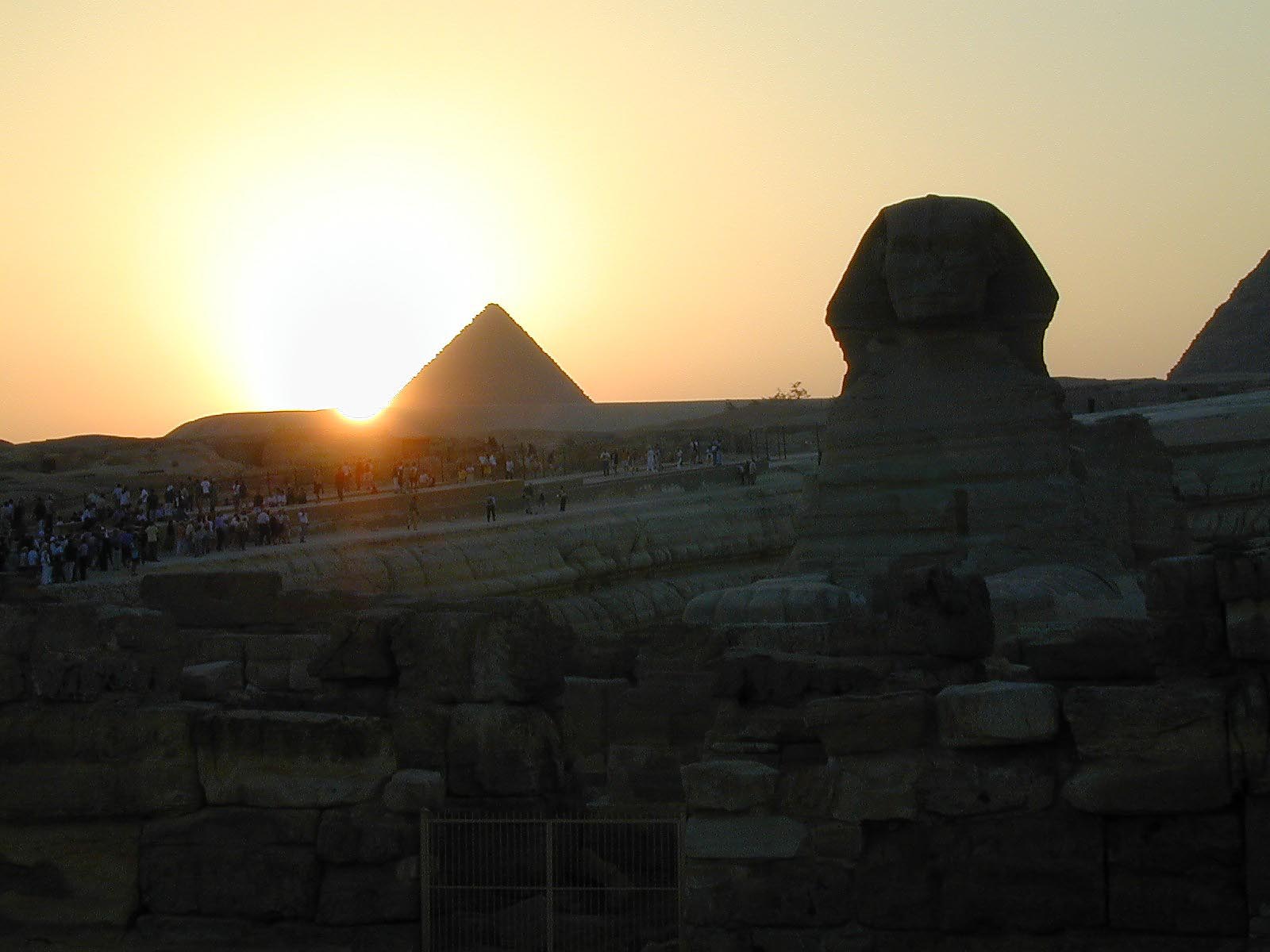 DIE SINAIWÜSTE
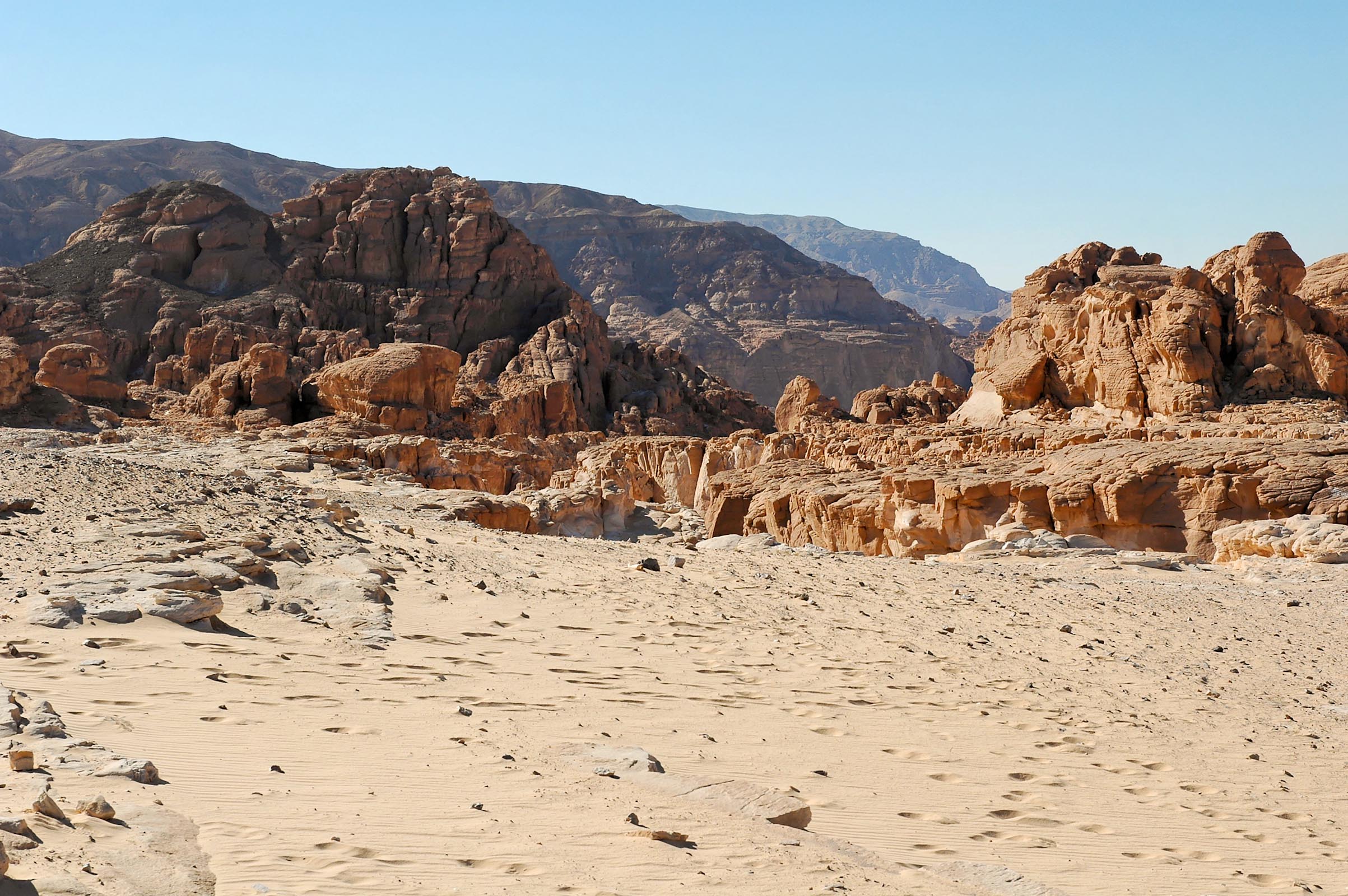 MOSES TESTAMENT UND TOD
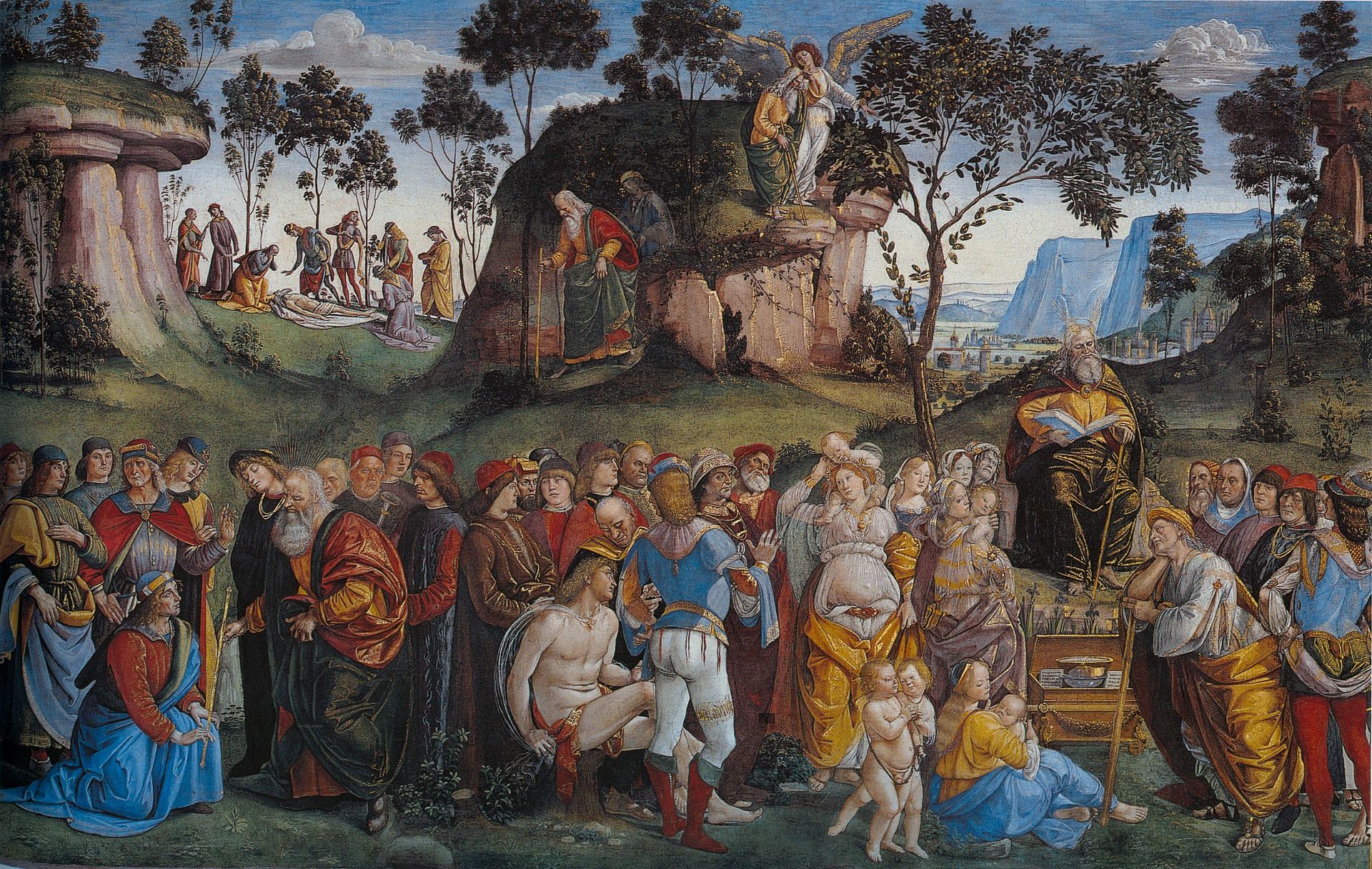 Bild: Luca Signorelli (1481-82)
AUSBLICK VOM BERG NEBO
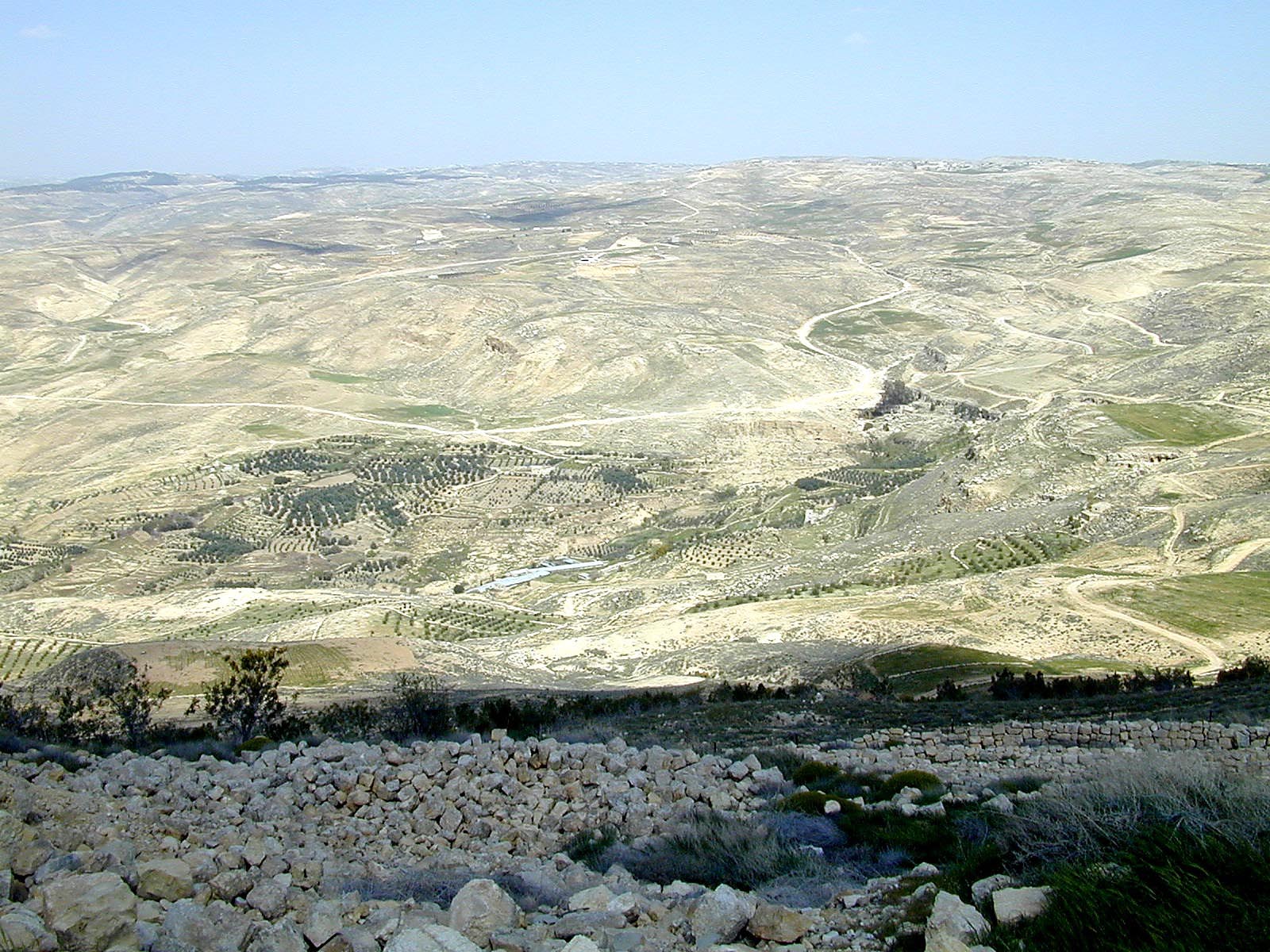 Mose und der Auszug aus Ägypten   Einleitung   1.	Mose – seine Berufung   2.	Mose – seine Schriften   3. Mose – der Auszug aus Ägypten   4. Mose – die Wüstenwanderung   Schlusswort
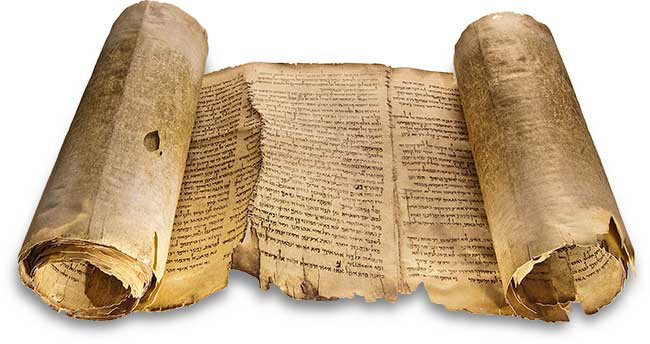 DER AUSZUG AUS ÄGYPTEN
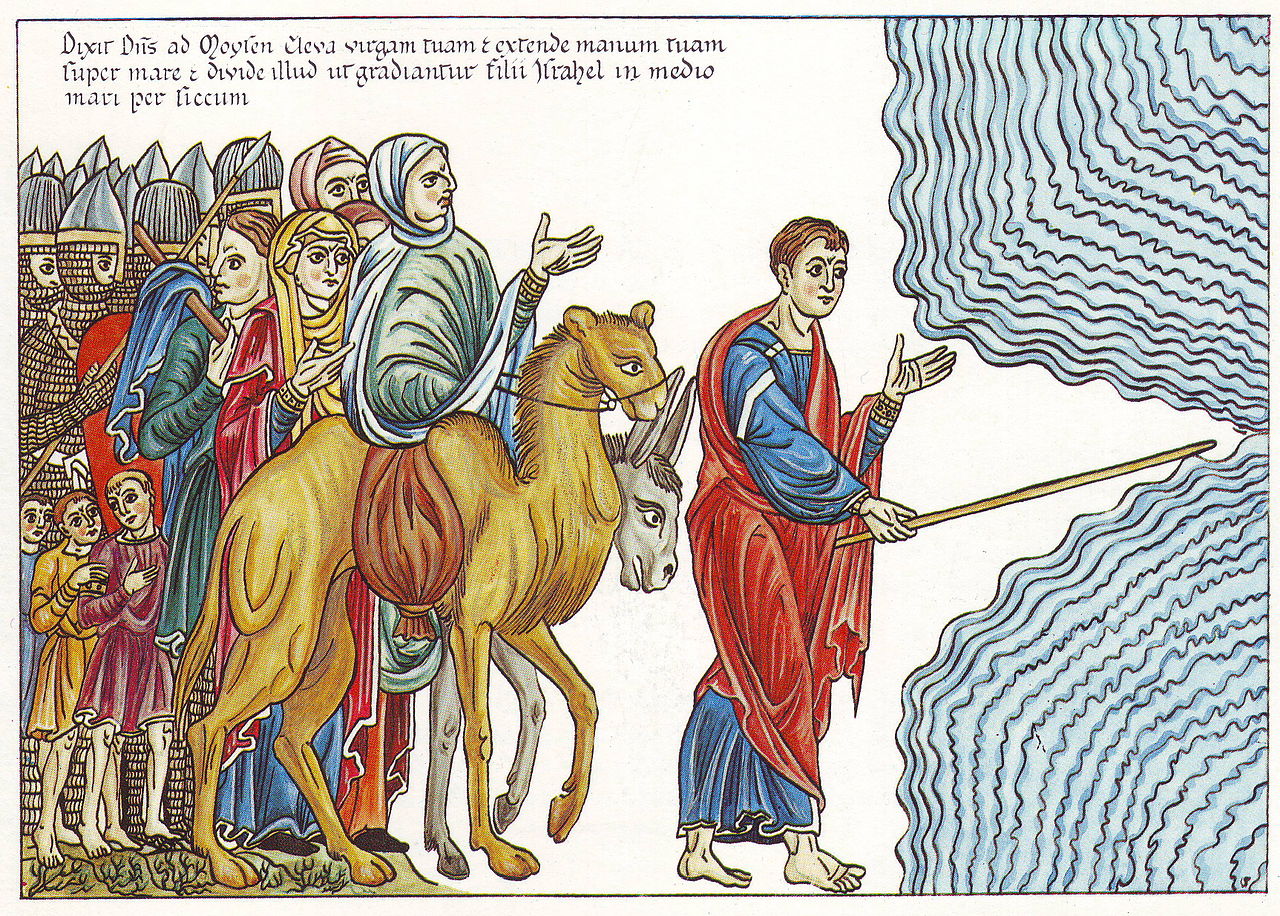 Bild: Herrad von Landsberg (1180), Hortus Deliciarum
5Mo 32,3-4a: Denn ich will den Namen des Herrn verkünden: Gebt unserem Gott die Ehre! Er ist der Fels; vollkommen ist sein Tun; ja, alle seine Wege sind gerecht.
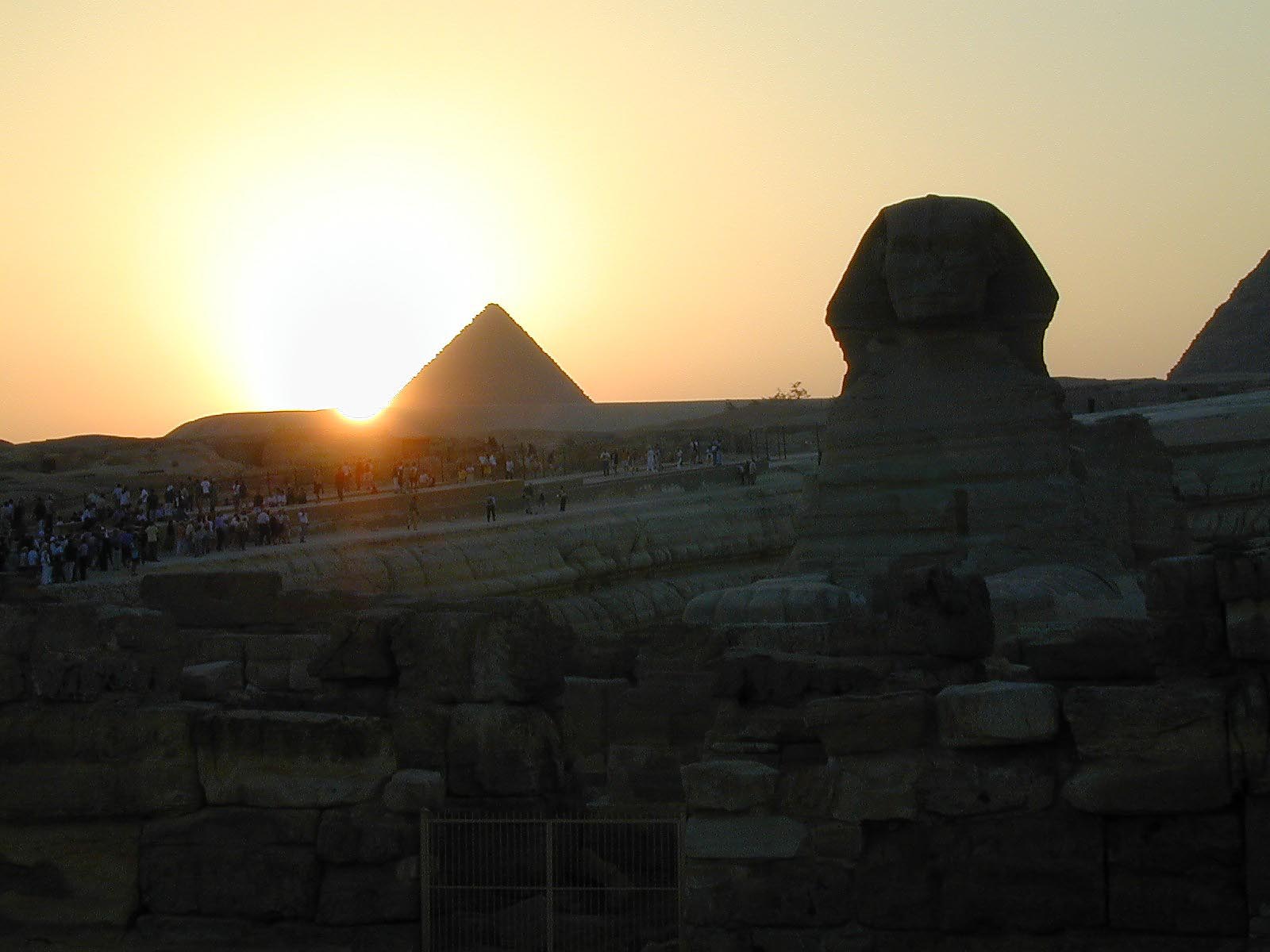 Mose und der Auszug aus Ägypten
(Bibelkurs, Teil 06/24)